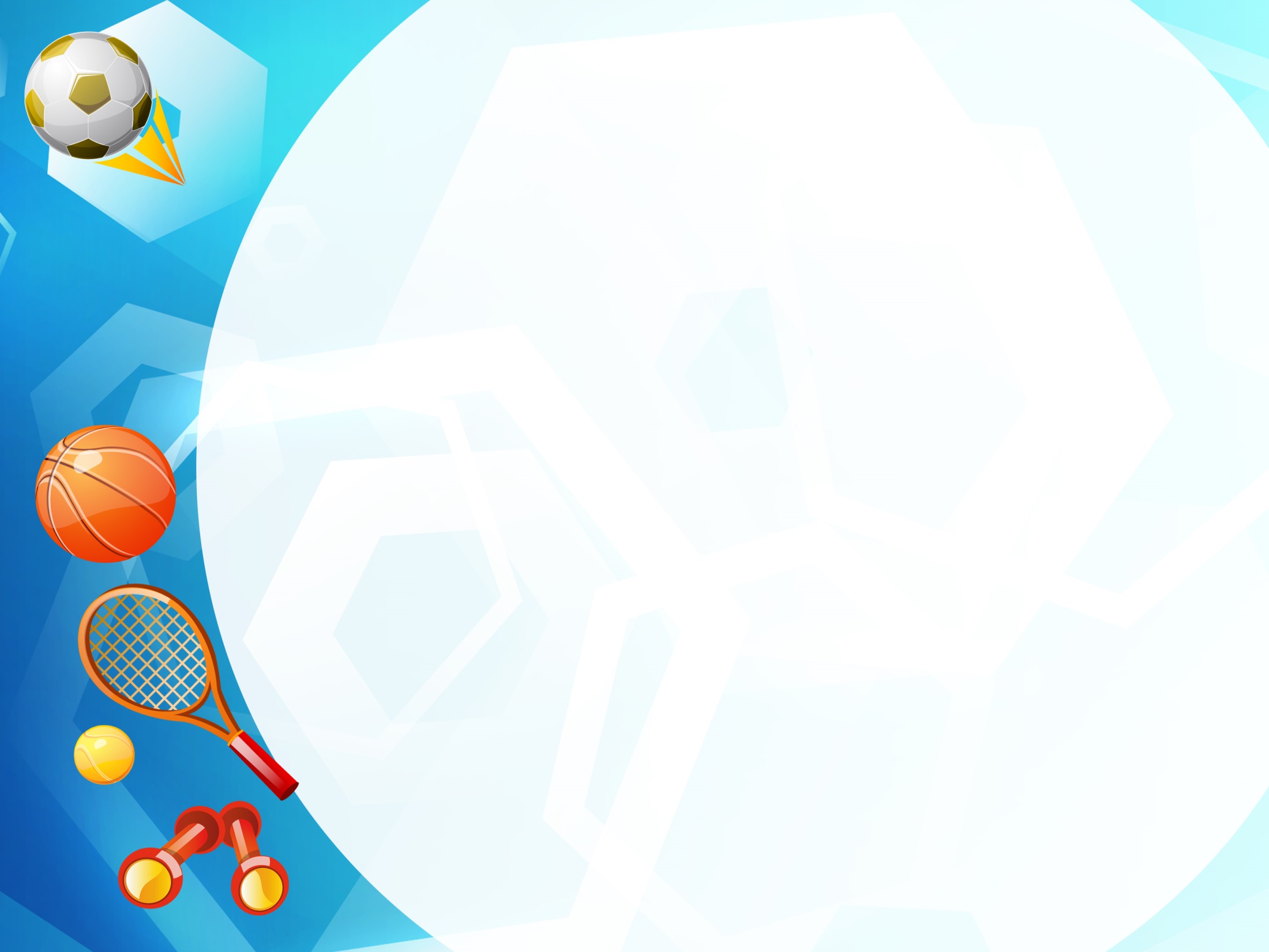 Муниципальное казённое дошкольное образовательное                                              учреждение «Детский сад «Берёзка»
«За здоровьем в детский сад»

                                  
    

                                                       
                                        
                                                                           Автор проекта:  
                                                                       Добрыгина Елена Владимировна
                                                                          воспитатель, 1КК
с.Соколово
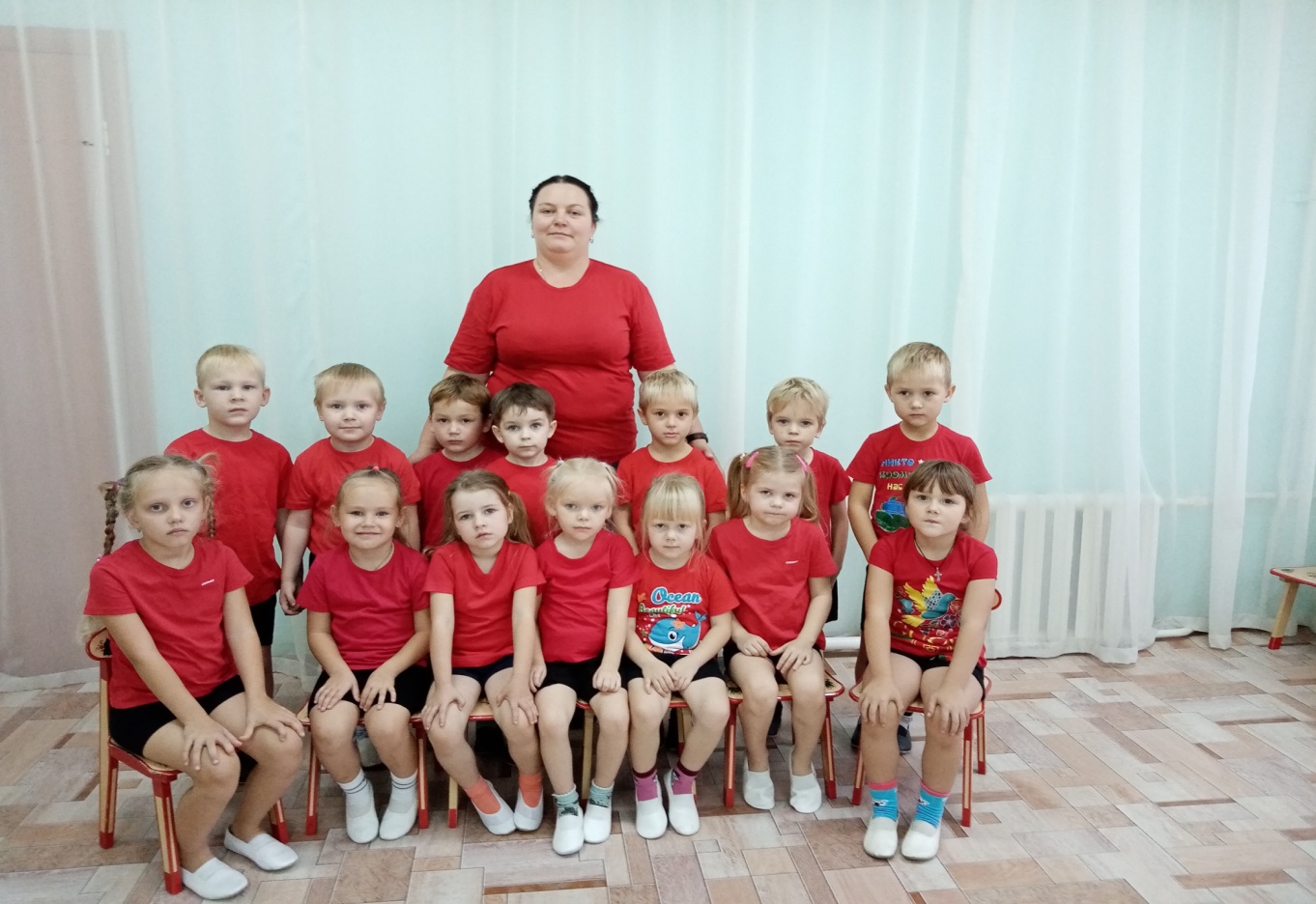 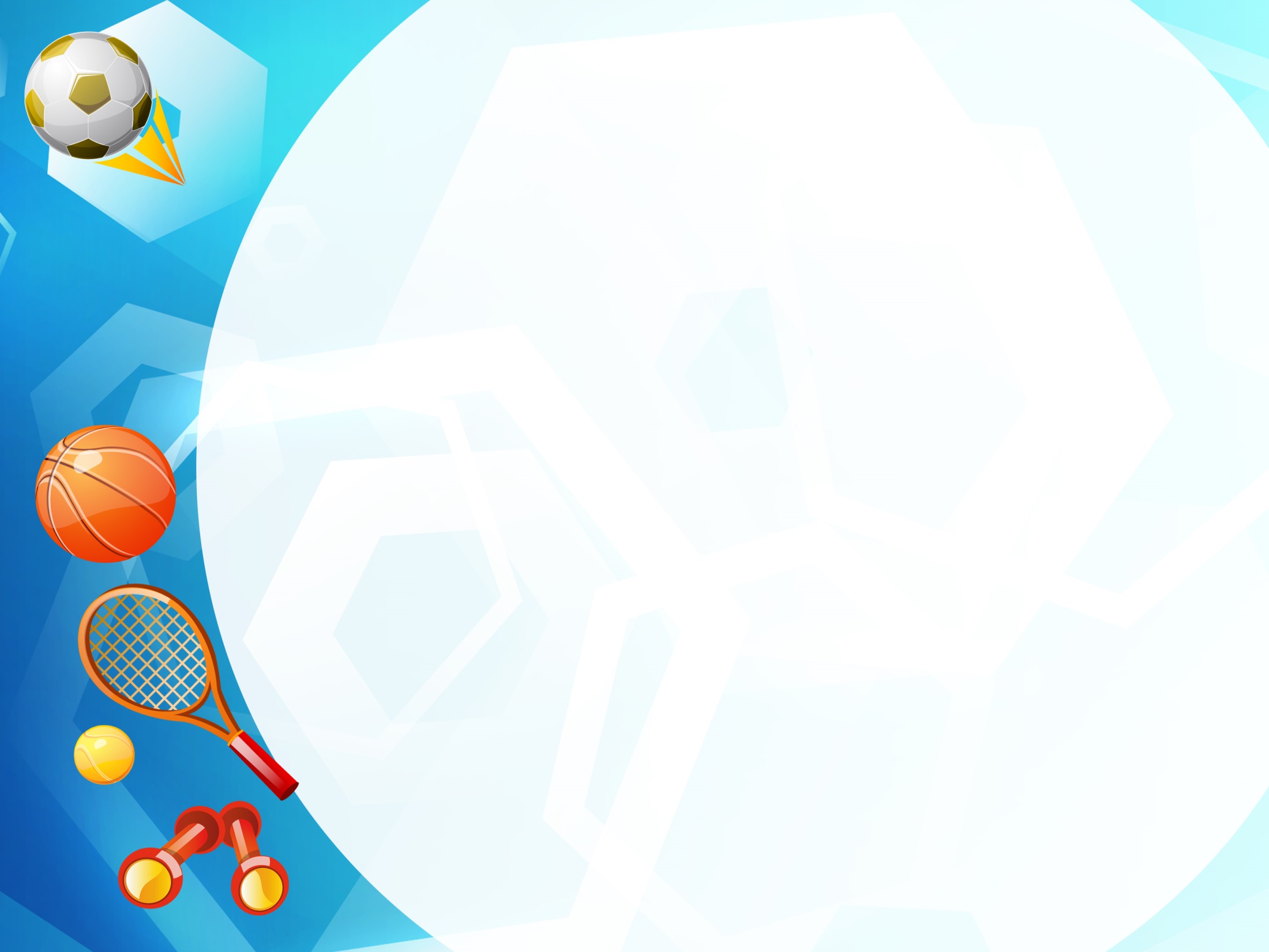 ПРОБЛЕМА
Охрана жизни и укрепление физического и психического здоровья детей – одна из главных задач дошкольного образования. От состояния здоровья детей зависит благополучие современного общества. В последнее время во всём мире наметилась тенденция к ухудшению здоровья детского населения. Экологические проблемы, разнообразные отрицательные бытовые факторы, химические добавки в продуктах питания, некачественная вода, накапливающиеся раздражения в обществе, связанные с неудовлетворительным экономическим положением, низкая двигательная активность и физическая деятельность детей, недостаточное внимание семьи к укреплению физического и психического здоровья детей, равнодушное отношение родителей к физкультуре и спорту - факторы, агрессивно воздействующие на здоровье детей.
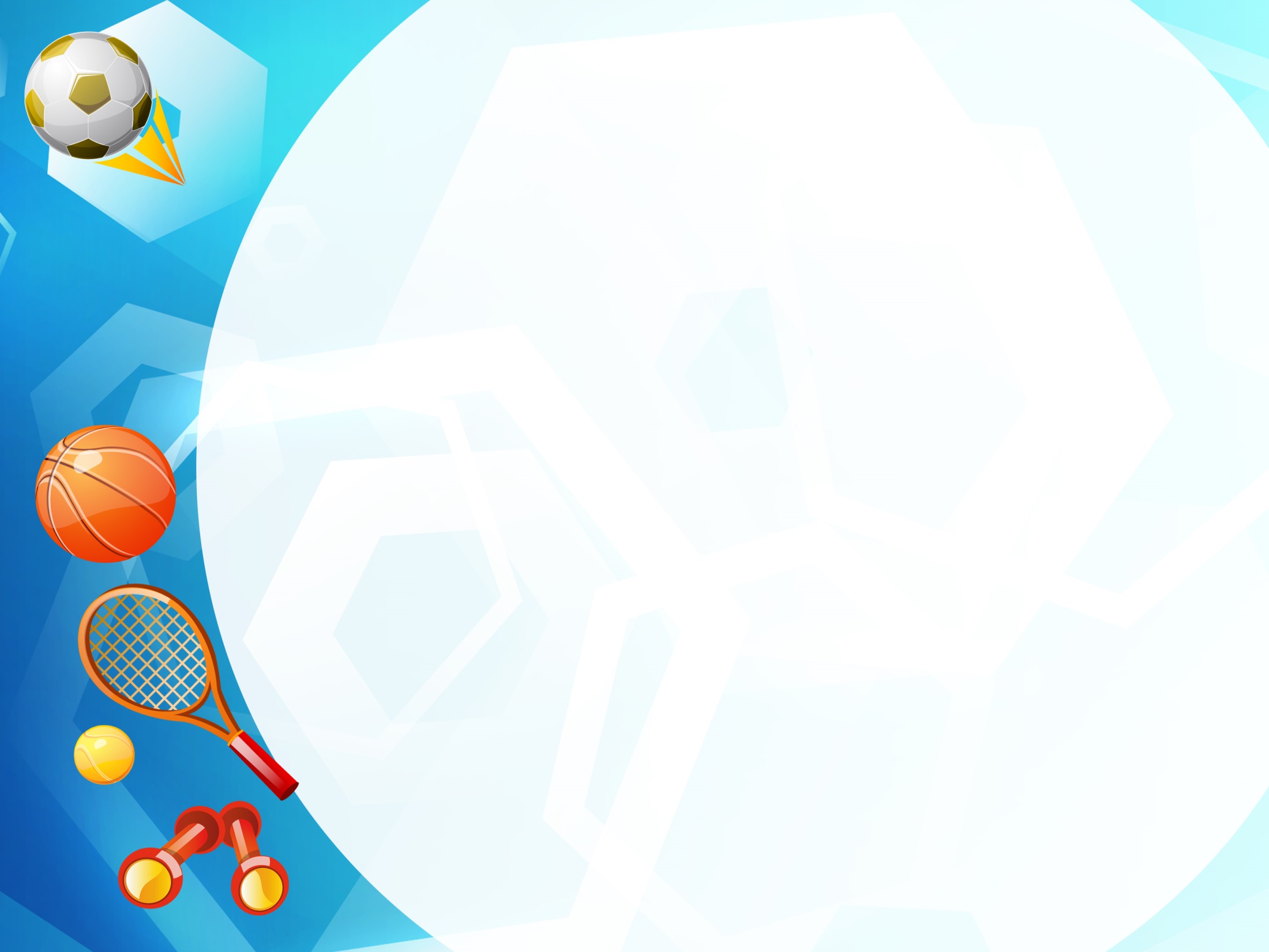 Продолжительность проекта: с 01.09.2020-31.05.2021 г.Вид проекта: групповой, комплексный, долгосрочный.Участники проекта: педагоги, воспитанники и их родители.Возраст детей: дошкольники старшего возраста.
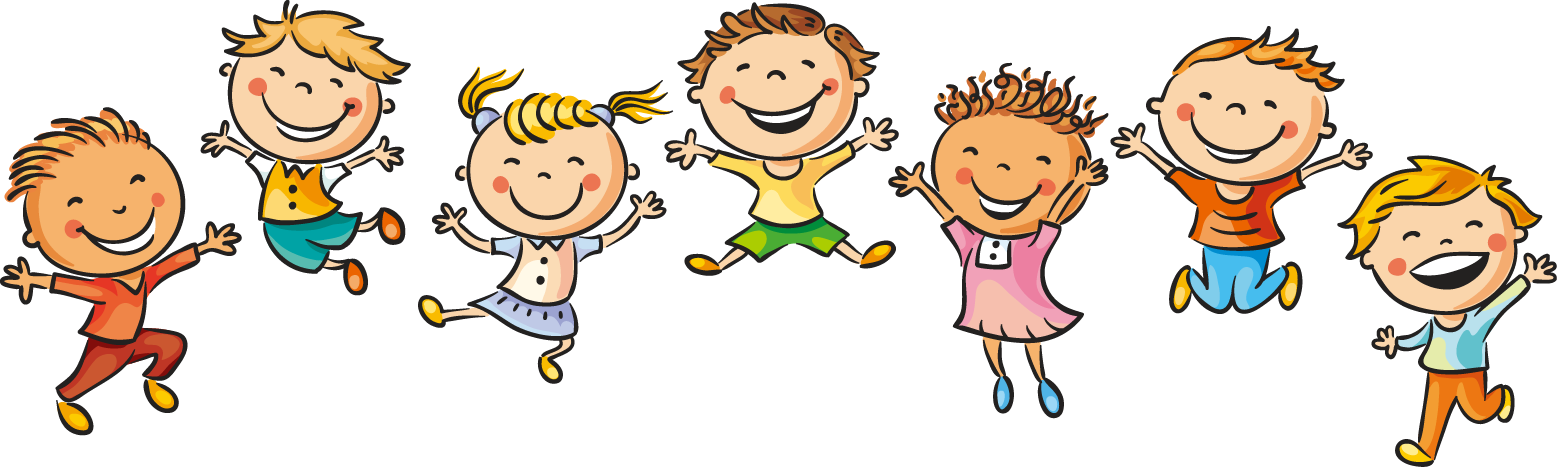 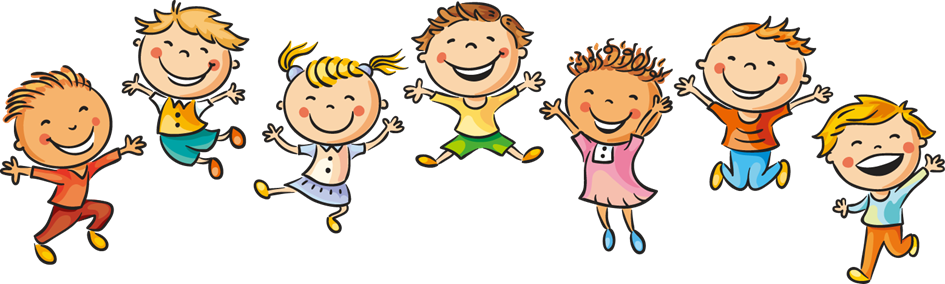 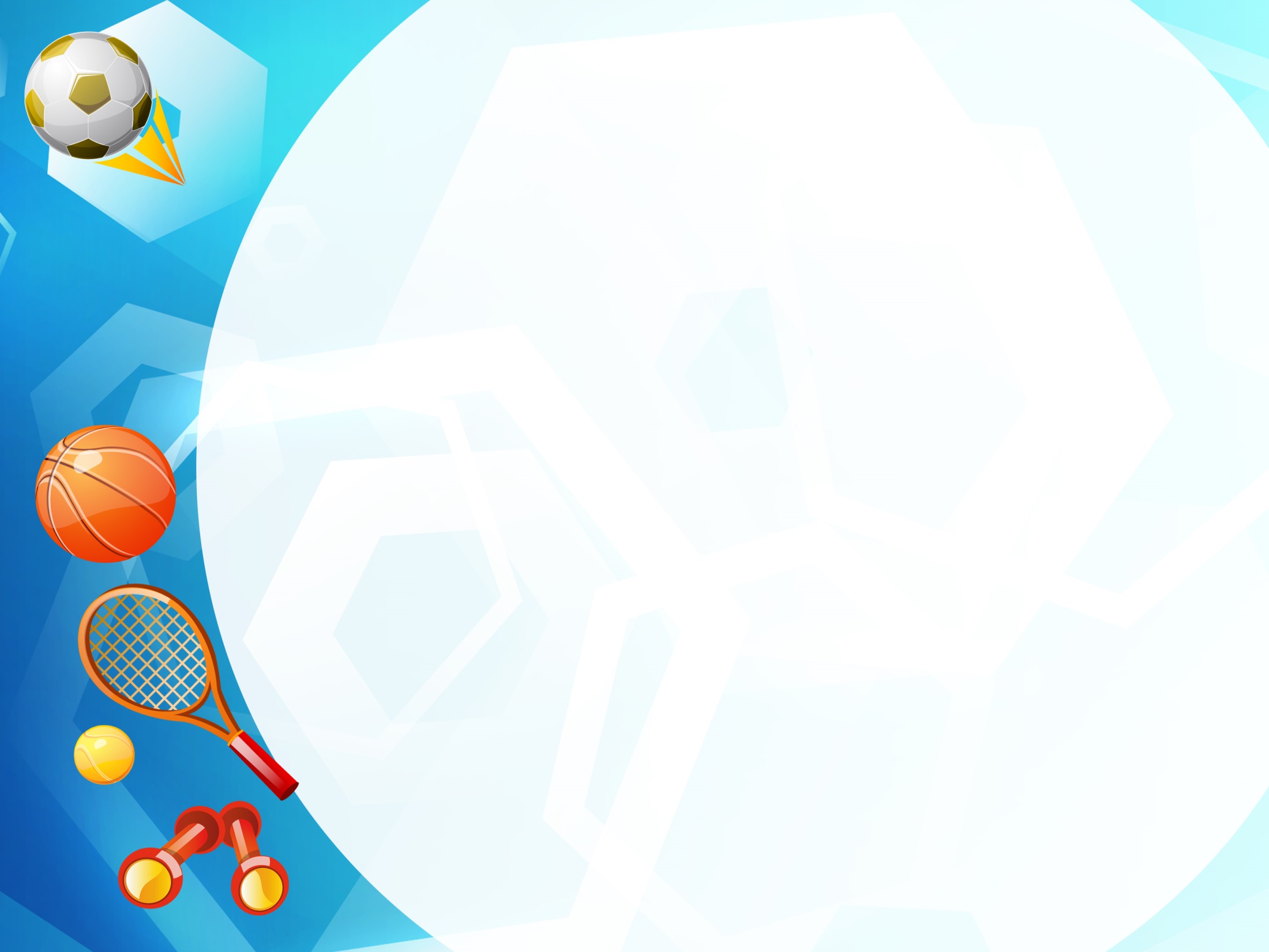 Цель: создание необходимых условий воспитания и развития ребёнка, направленных на сохранение и укрепление физического и нравственного здоровья детей. Формирование у всех участников проекта мотивации к занятиям физической культурой и спортом, а также потребности в новых знаниях о способах сохранения и укрепления здоровья.
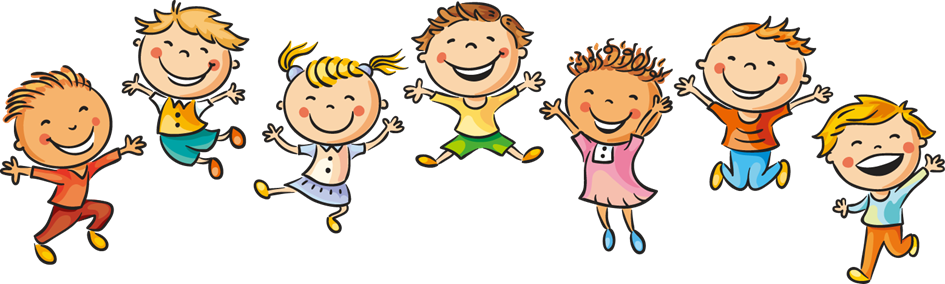 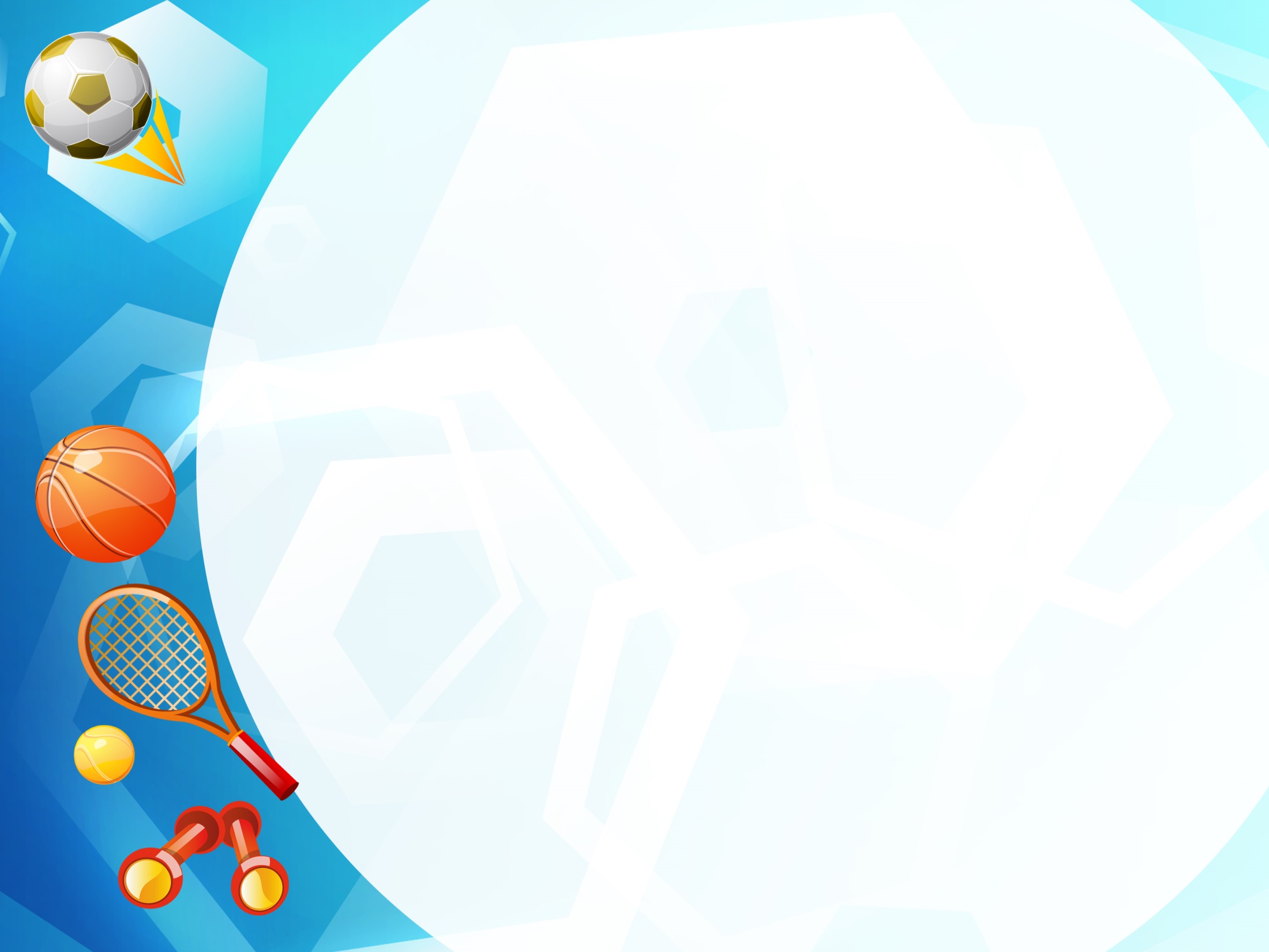 Задачи:для детей:- сформировать осознанное отношение к необходимости беречь и укреплять своё здоровье;- повысить интерес к занятиям физической культурой и спортом;- расширить двигательные возможности ребёнка за счёт освоения новых движений и упражнений здоровьесберегающих технологий;- воспитывать социально значимые личностные качества: целеустремлённость, организованность, инициативность, трудолюбие;- повышать эмоциональное благополучие ребёнка за счёт проведения разнообразных, интересных и увлекательных  мероприятий физкультурной направленности.
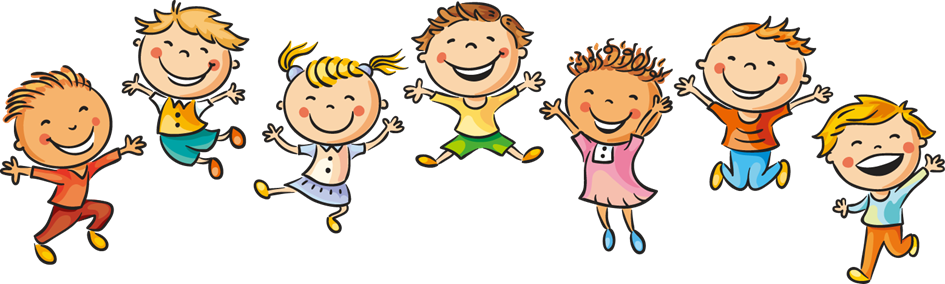 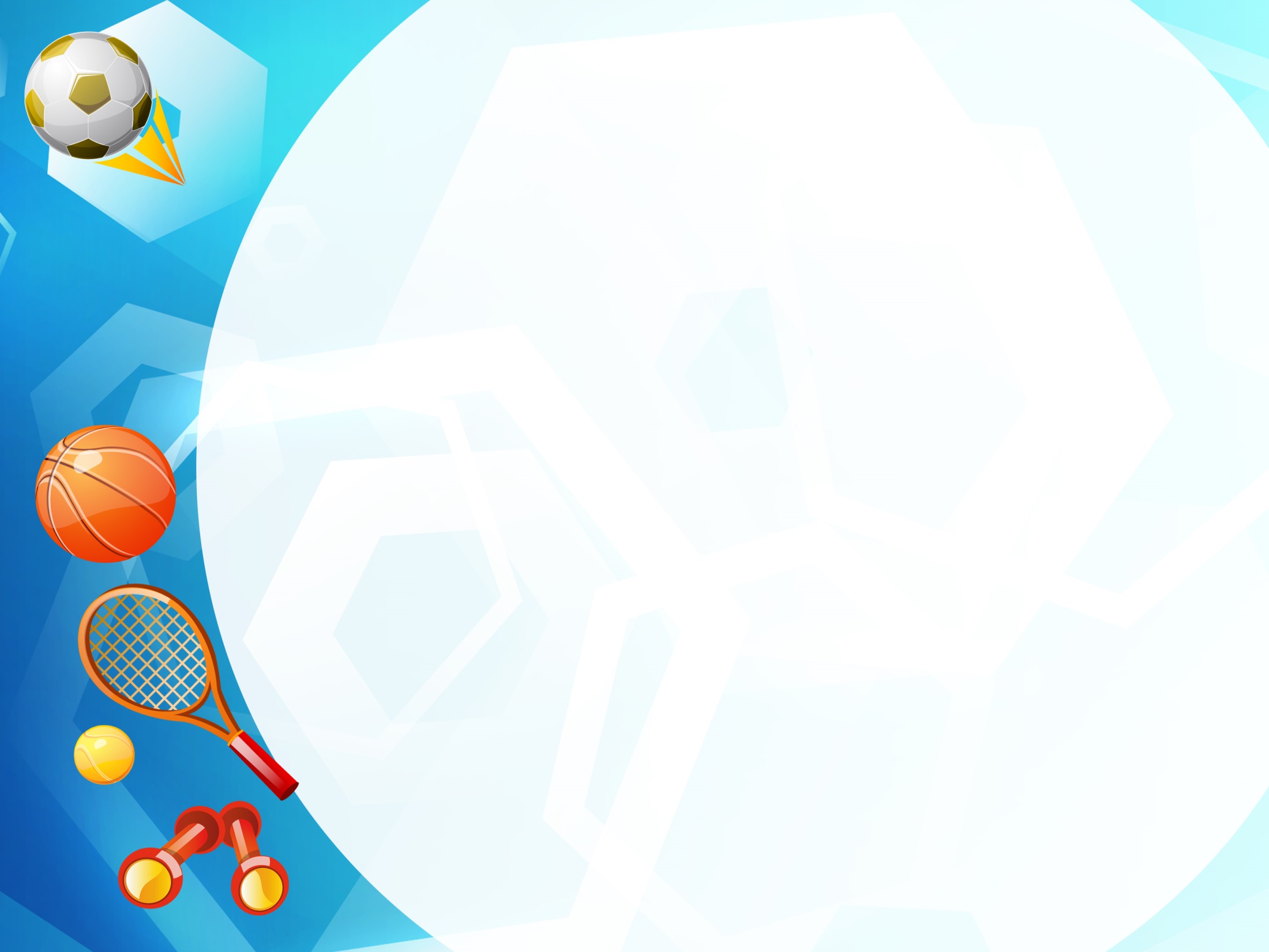 Задачи для педагогов- овладение здоровьесберегающими технологиями;- реализация полученной подготовки на практике, в тесном взаимодействии друг с другом, с воспитанниками и их родителями;  - охрана жизни и укрепление здоровья детей;                          - охрана и укрепление собственного здоровья.
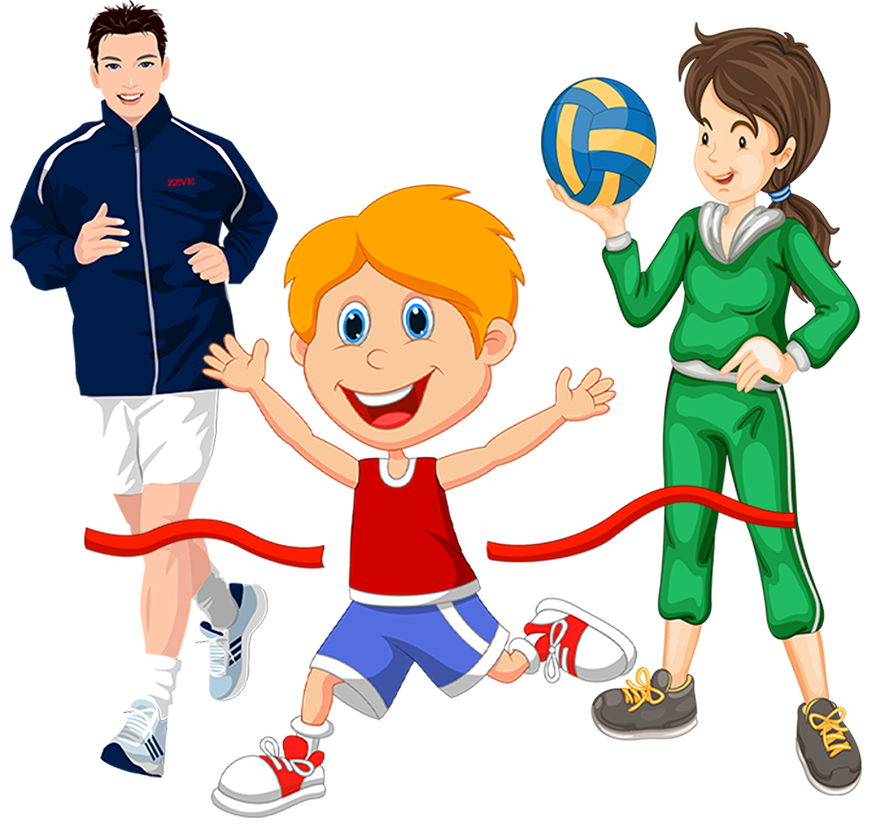 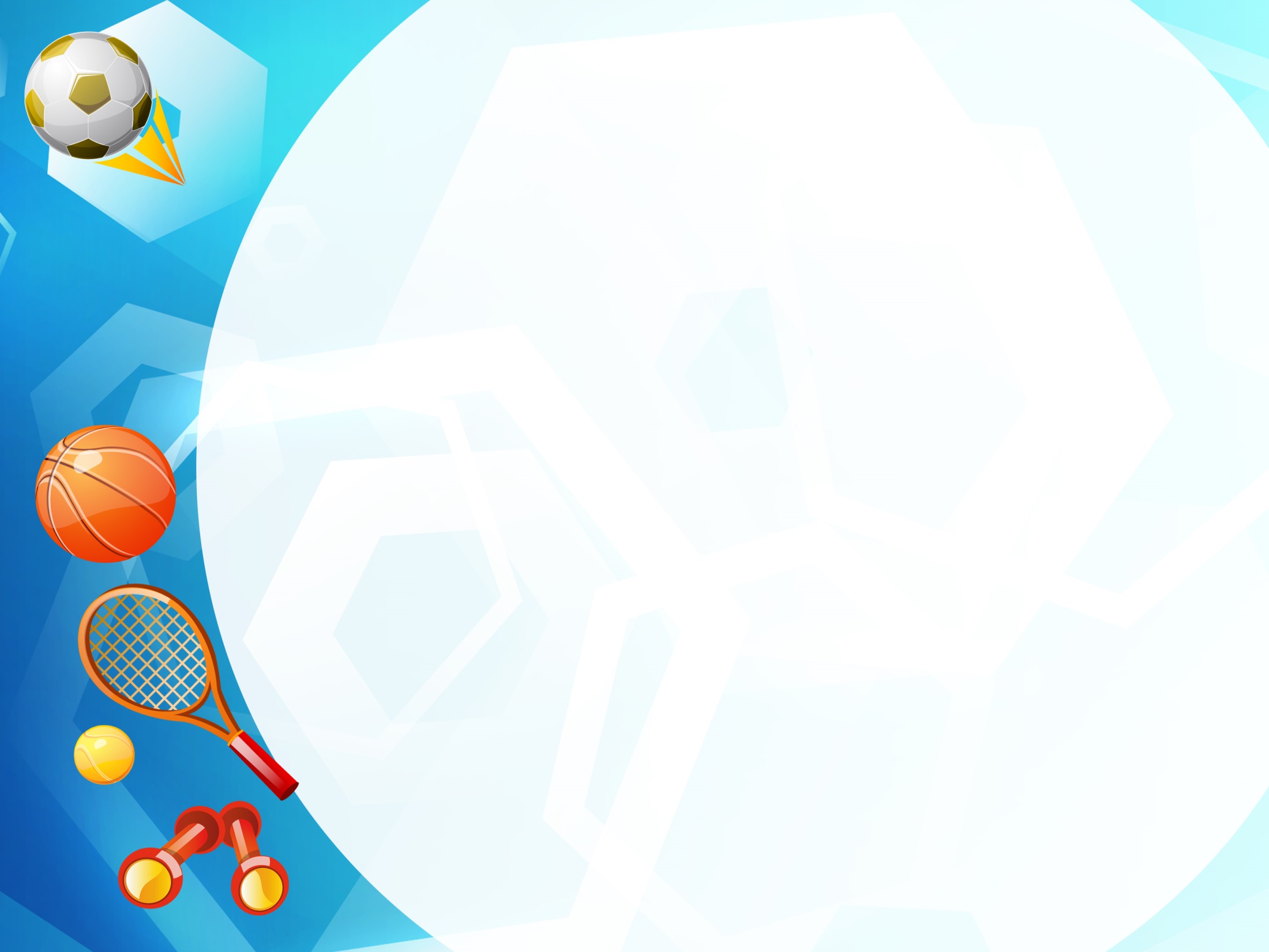 Условия реализации проекта: Реализация здоровьесберегающих технологий по всем раздела образовательной программы; Соблюдение рационального режима дня, обеспечивающего смену разнообразной деятельности и отдыха; Использование современных прогрессивных методов и приемов обучения; Индивидуальный подход к ребенку сообразно его уровню развития, биологическому и психологическому возрасту; Реализация различных форм систематической работы с родителями; Создание развивающей среды.
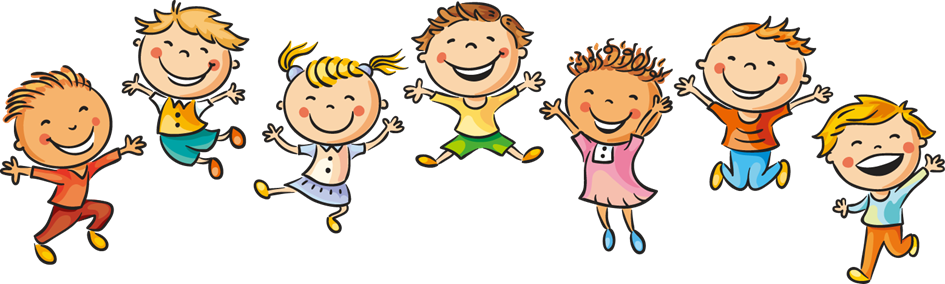 Ожидаемые результаты по проекту:1. У детей проявится интерес к занятиям физкультурой и спортом.2. Возникнет желание трудиться на благо общего дела3. Сформируется чувство патриотизма и уважения к людям других стран.4. У родителей появится желание сотрудничать с педагогами детского сада в целях гармоничного развития и воспитания ребёнка. Возникнет желание больше времени уделять совместным с детьми мероприятиям, направленным на сохранение и укрепление здоровья семьи.5. Укрепятся детско-родительские отношения через совместное творчество и физкультурные мероприятия.
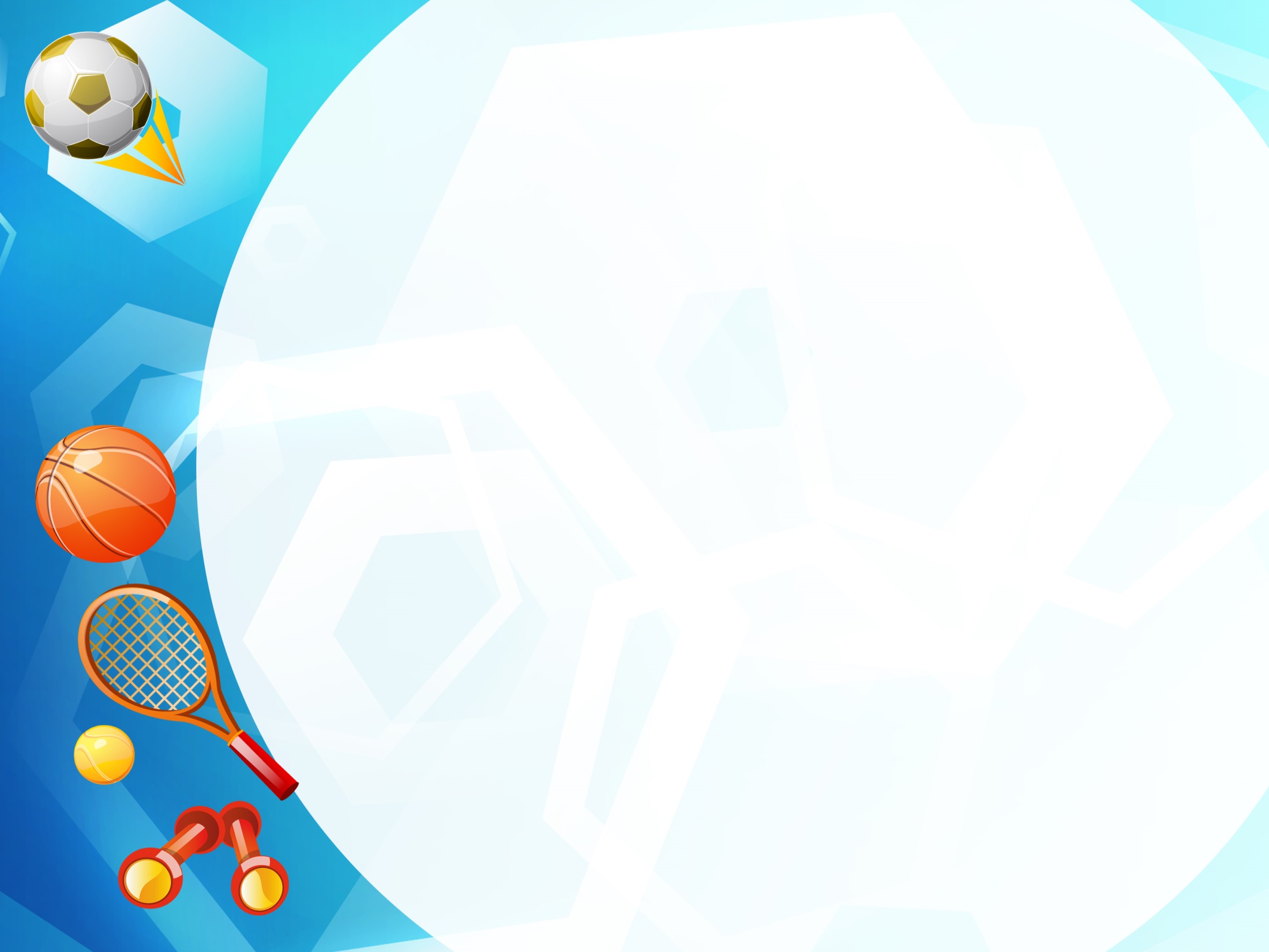 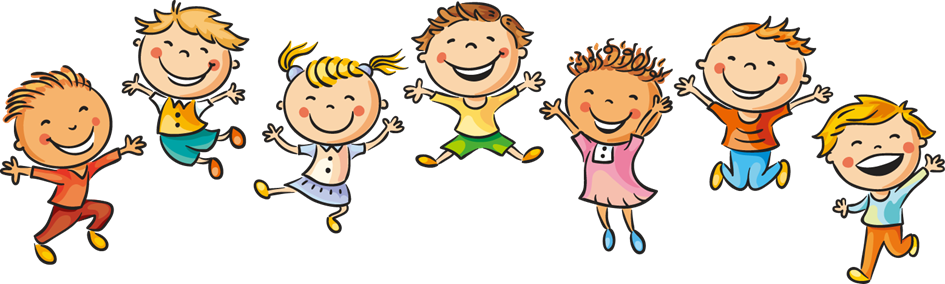 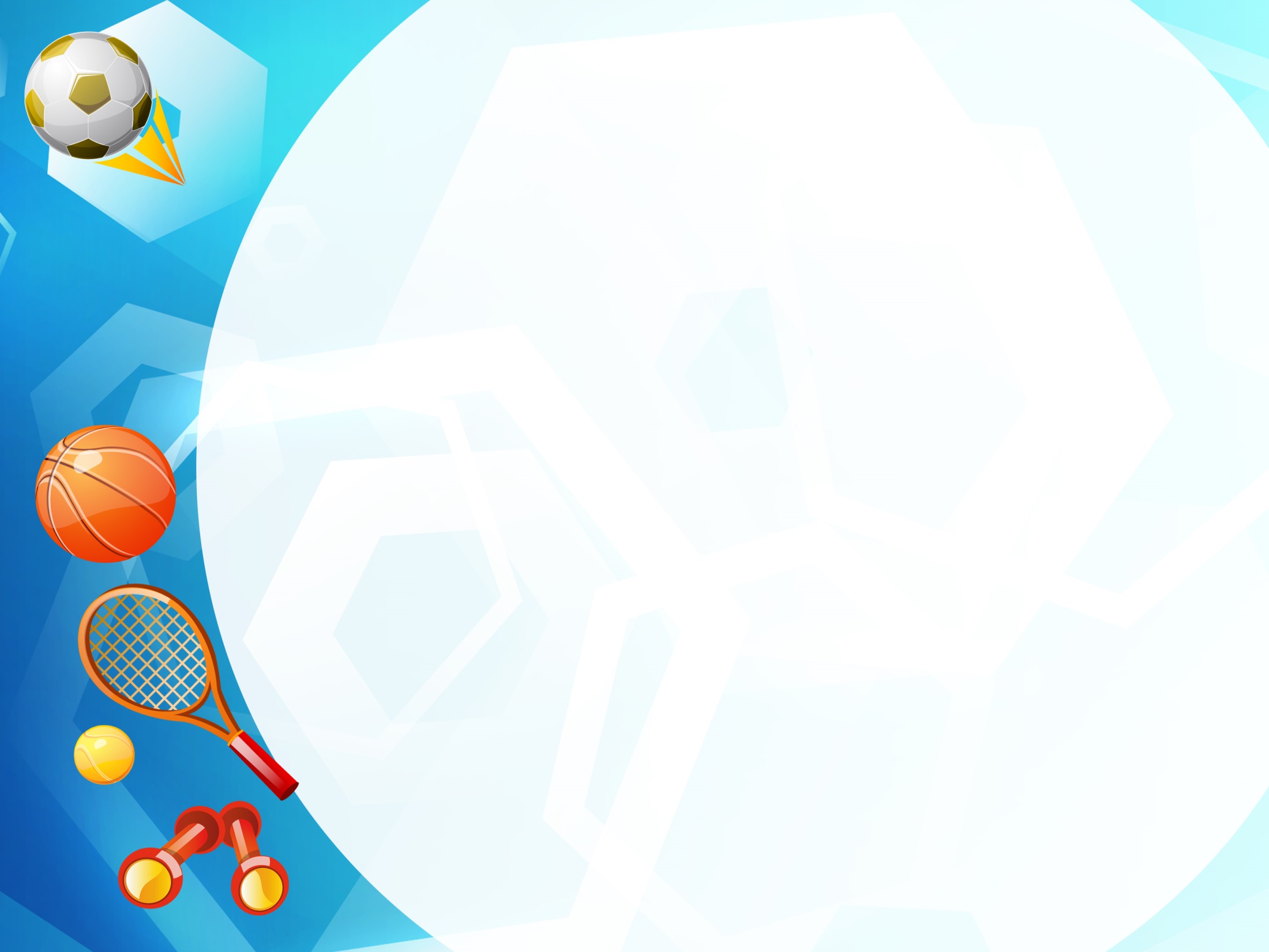 Создание предметно-развивающей среды
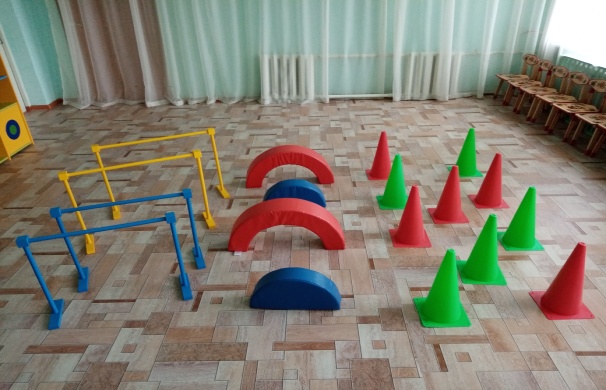 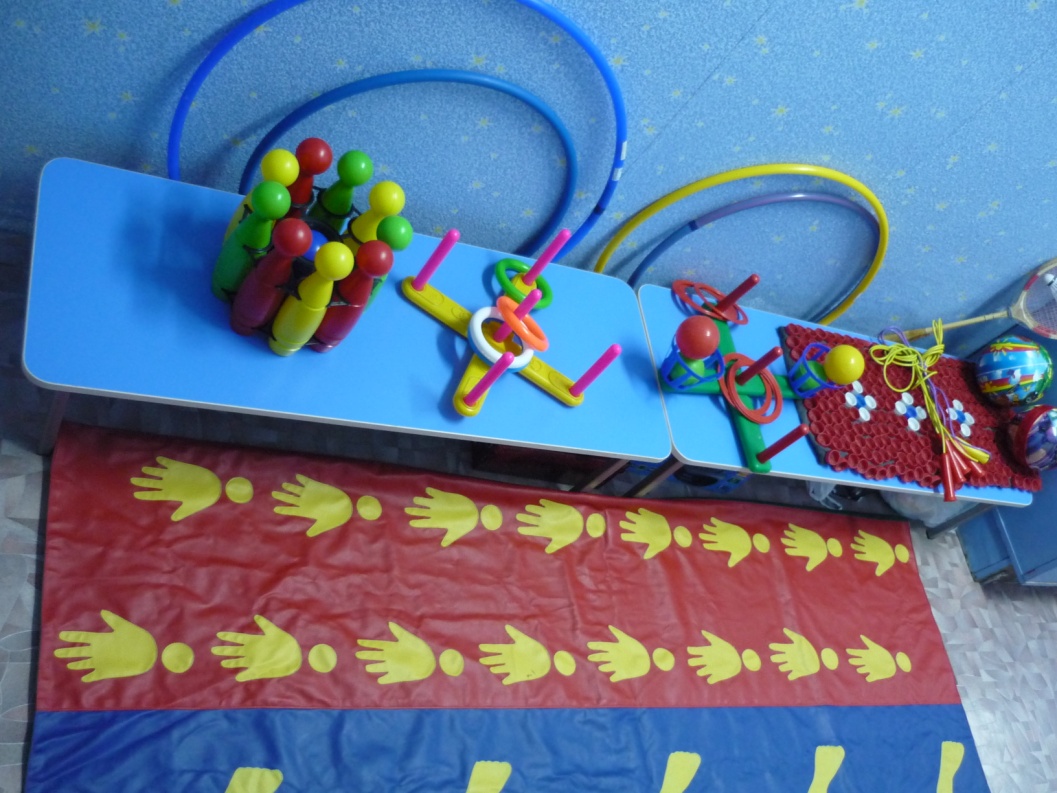 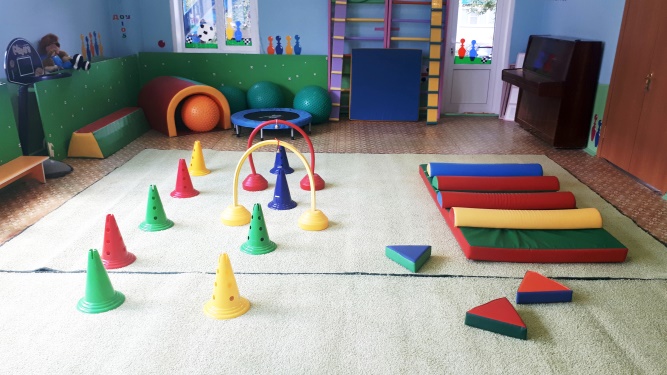 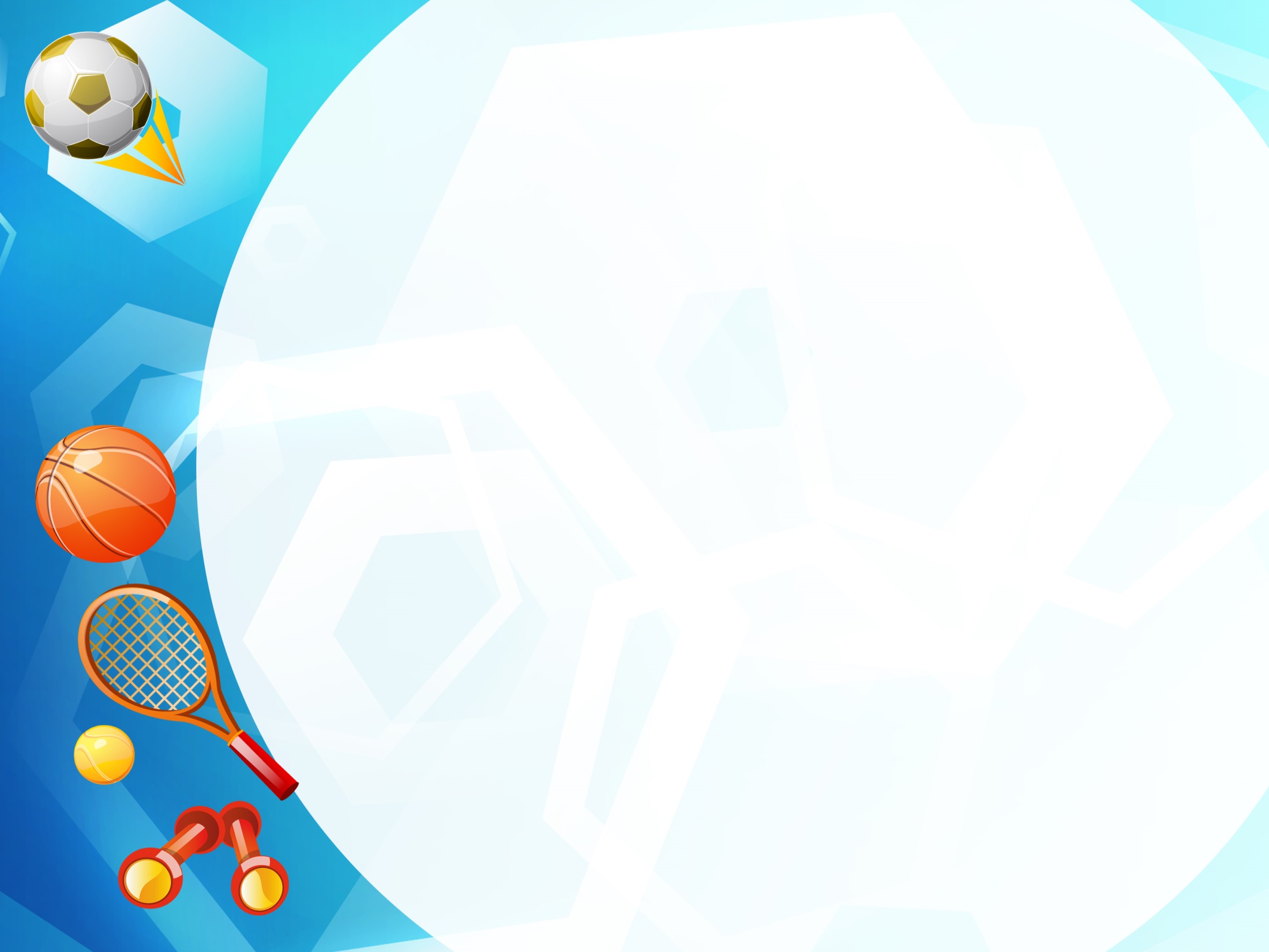 Изготовление нетрадиционного физкультурного                                        оборудования
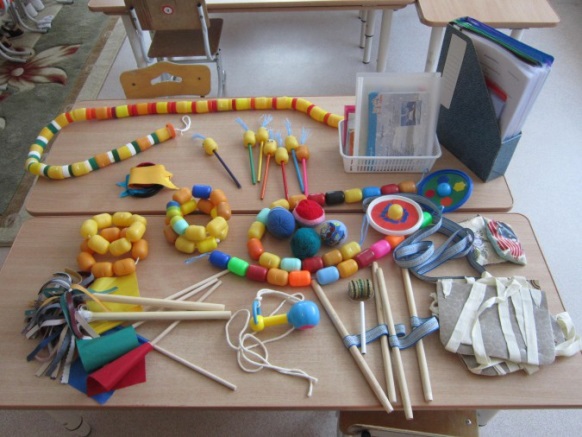 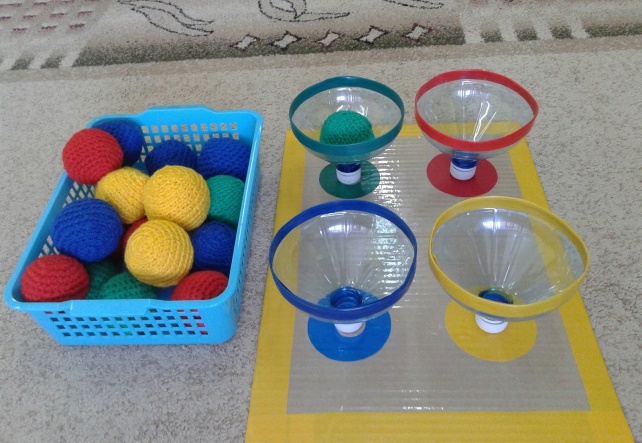 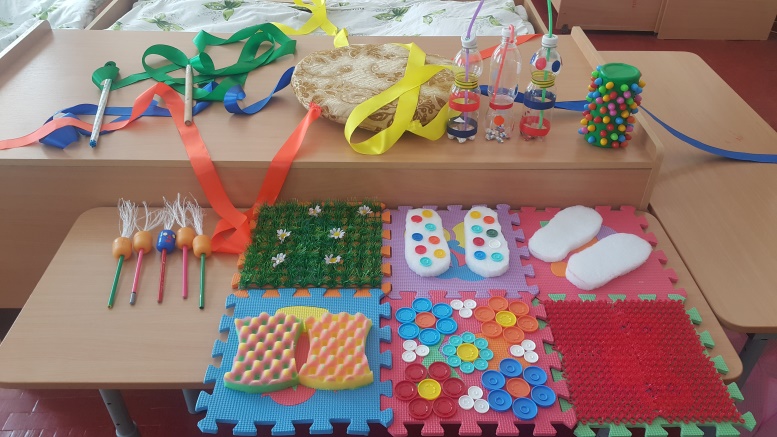 Соблюдение режима дня
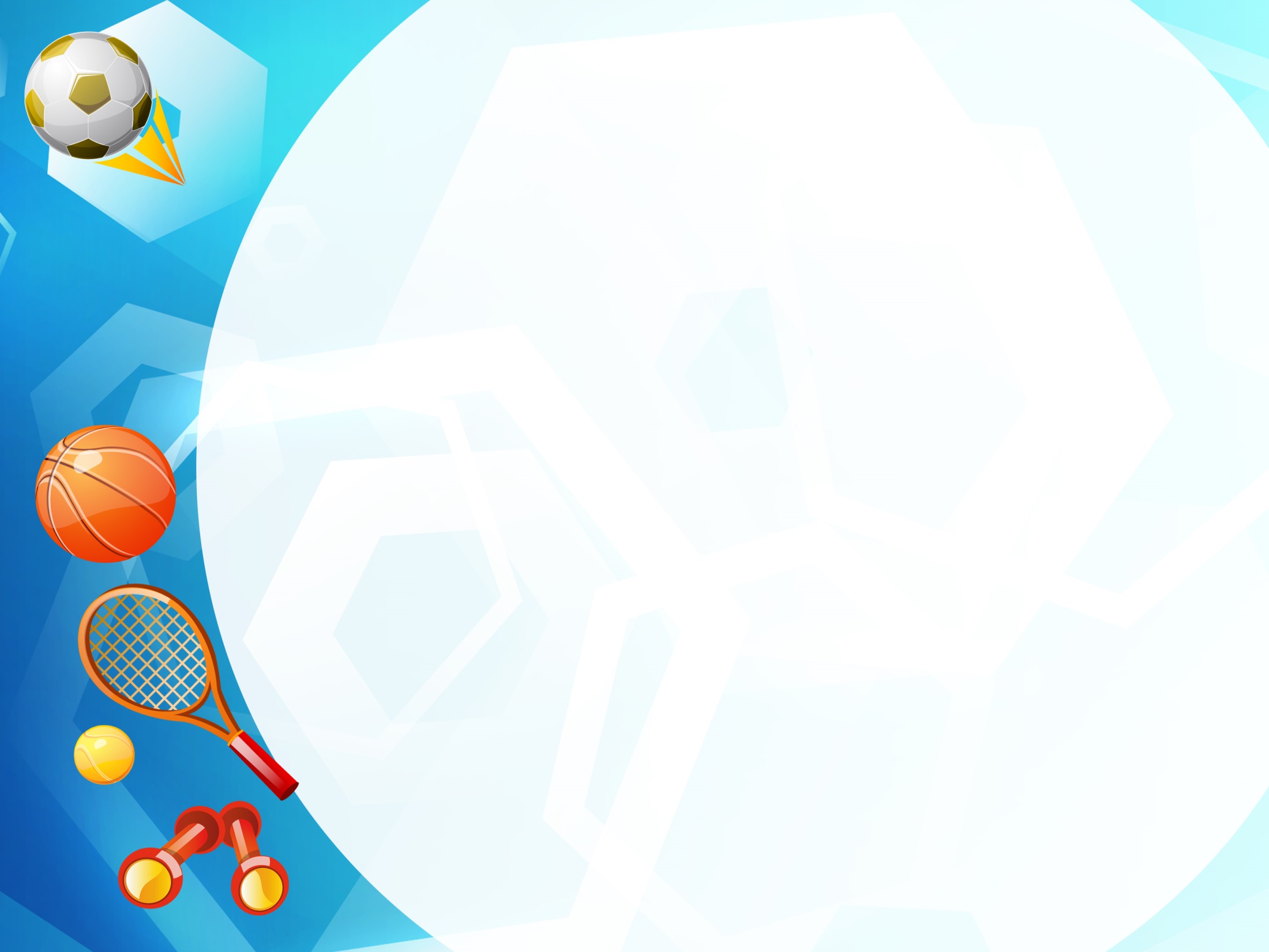 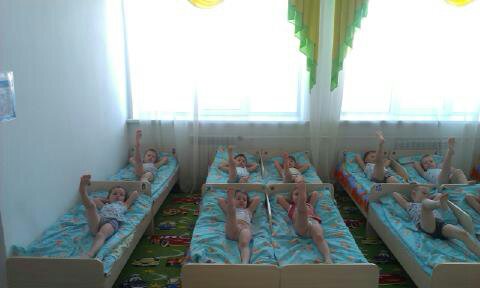 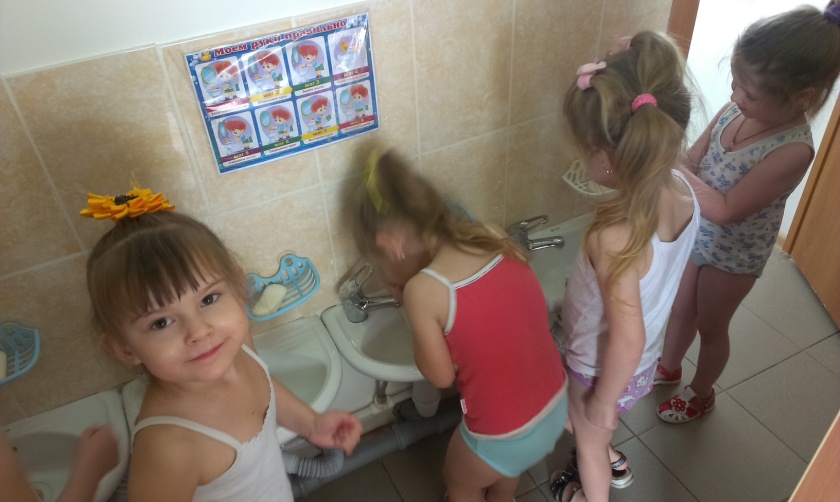 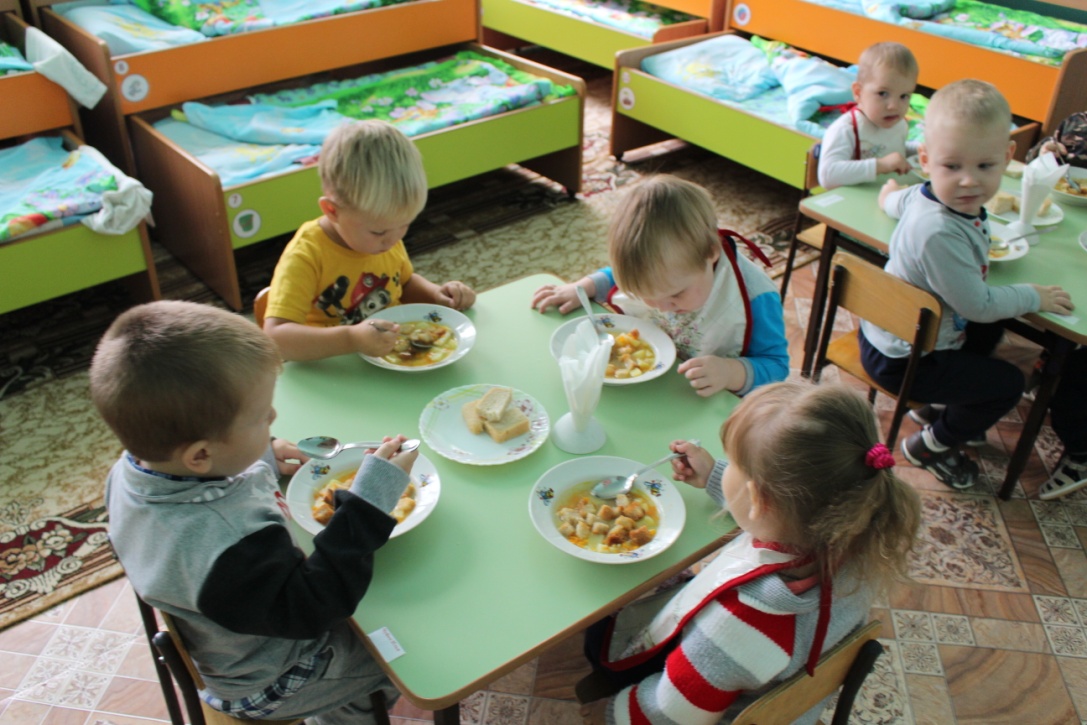 Прогоню остаток снаОдеяло в сторону, Мне гимнастика нужнаПомогает здорово
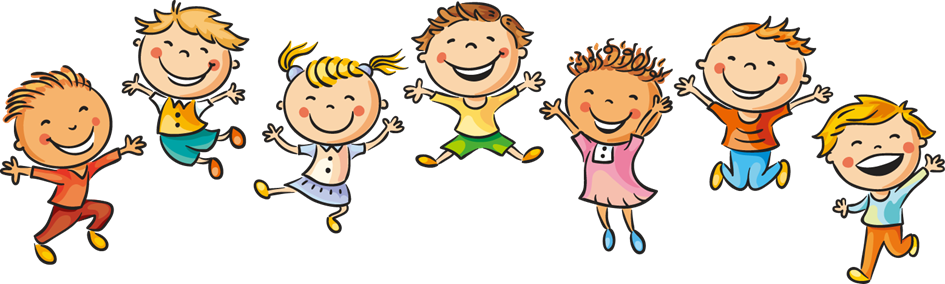 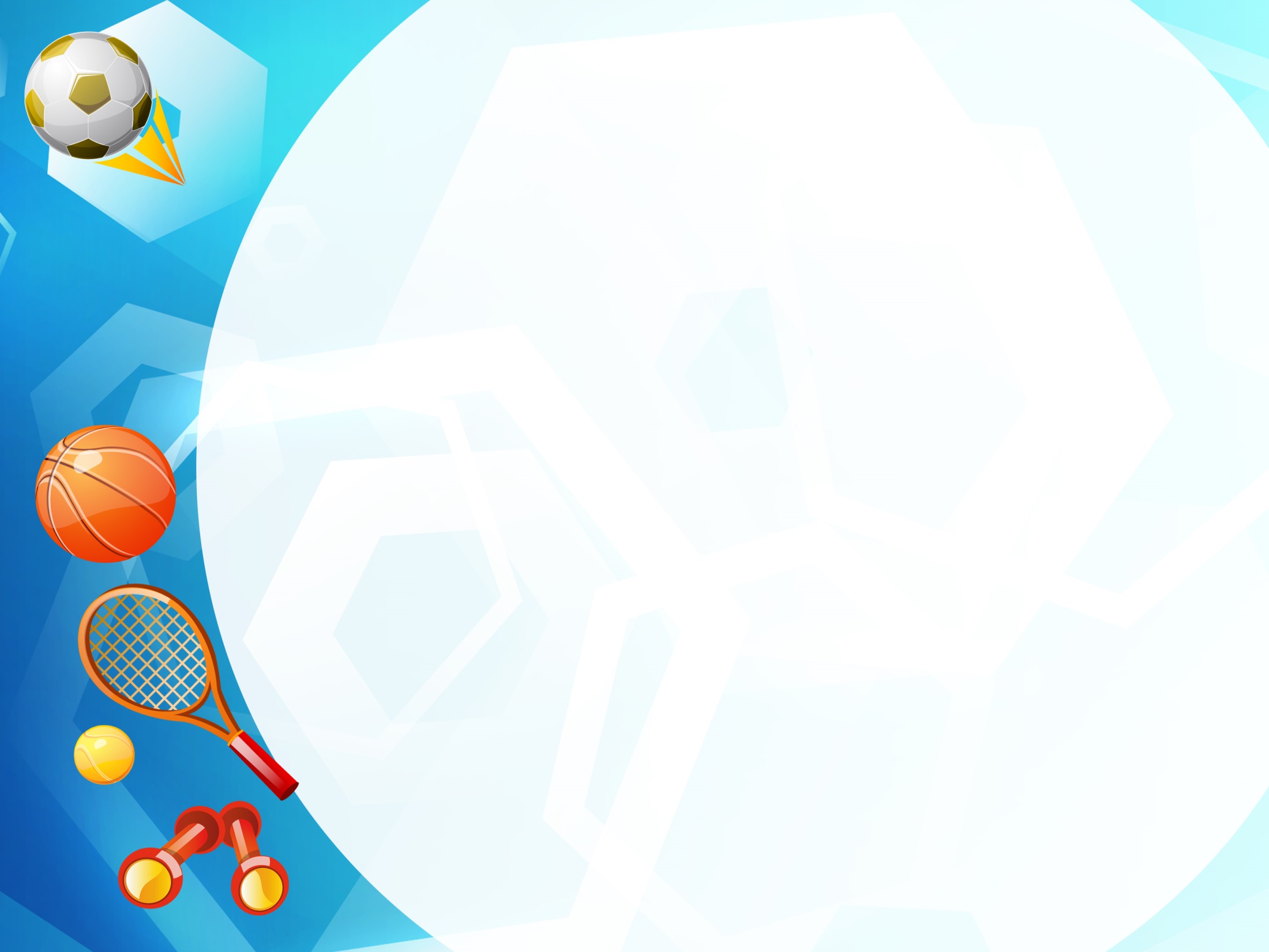 Утренняя гимнастика,     гимнастика после сна
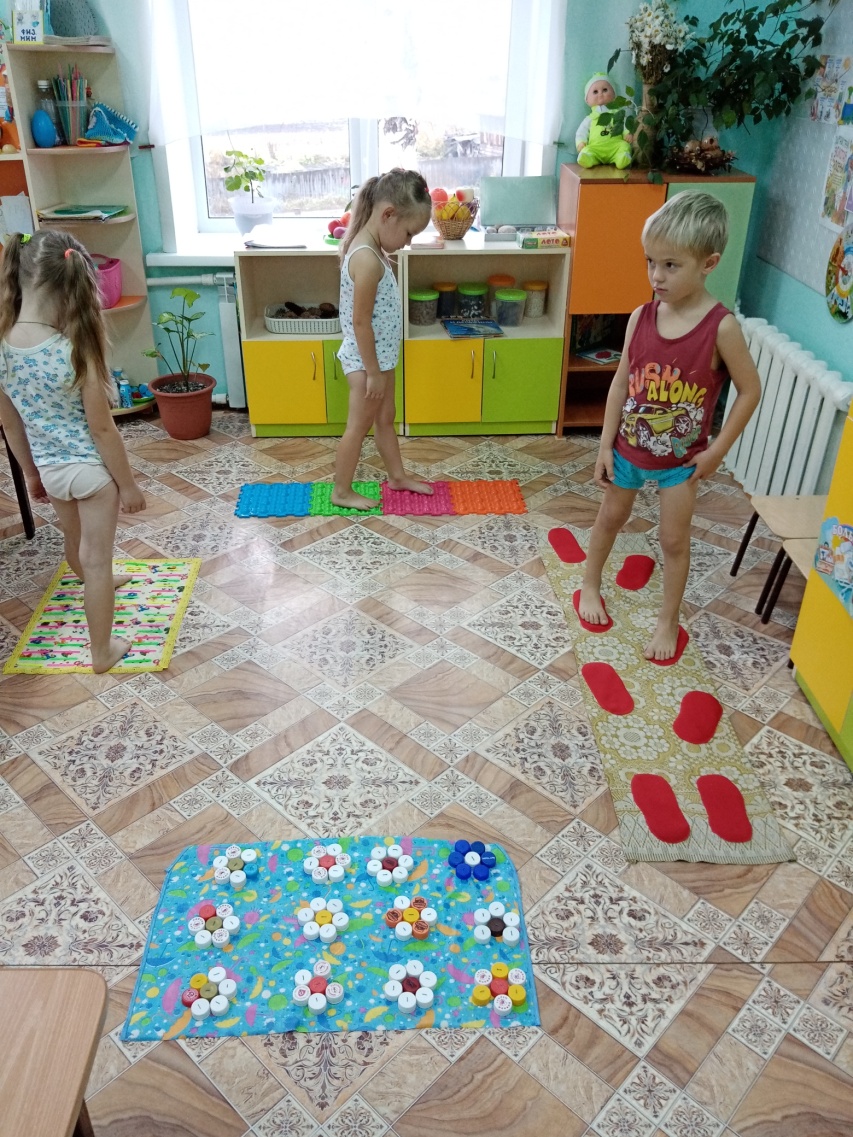 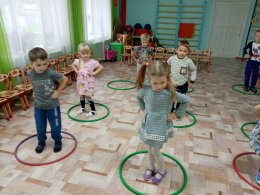 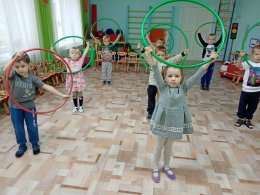 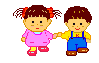 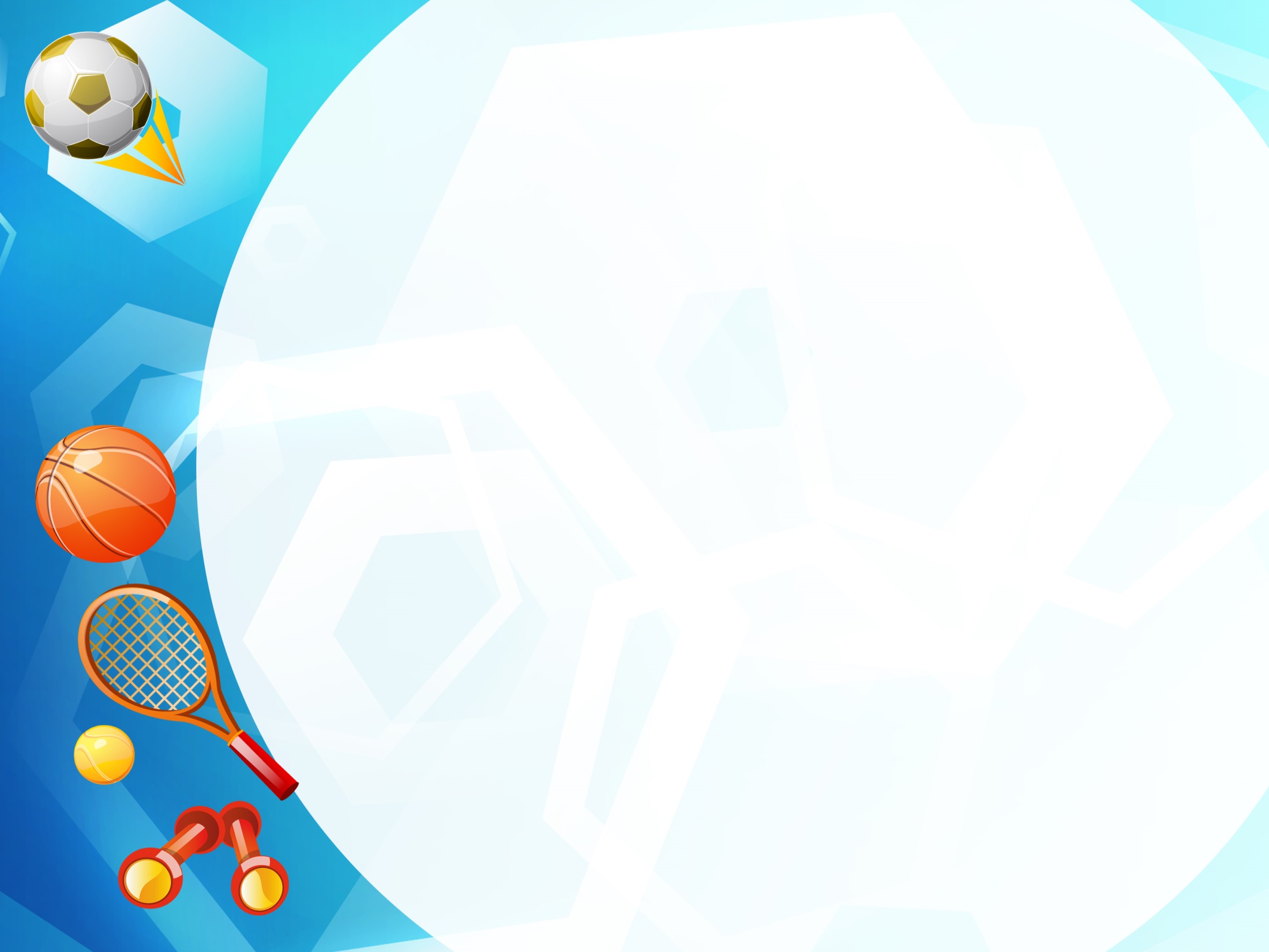 Дыхательная гимнастика, артикуляционная гимнастика,                   гимнастика для глаз
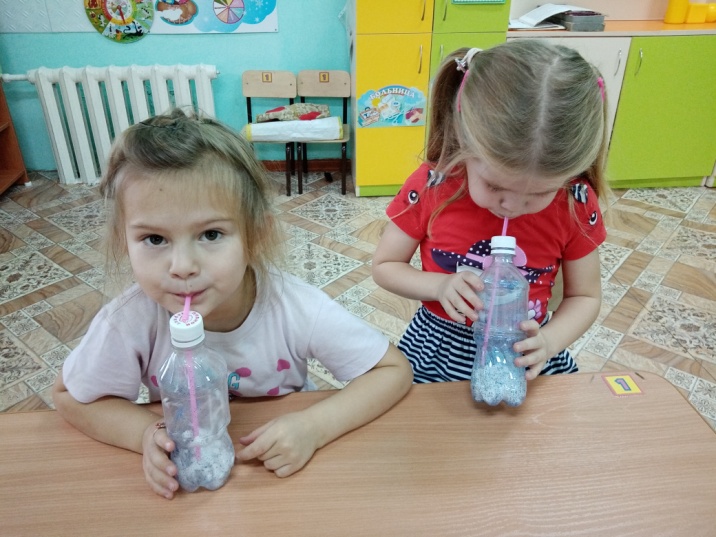 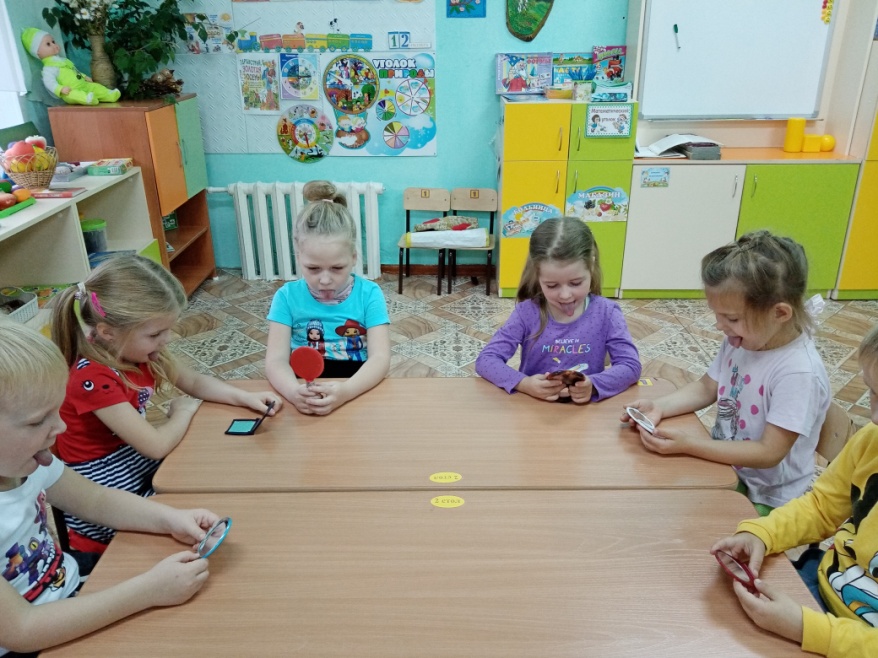 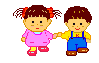 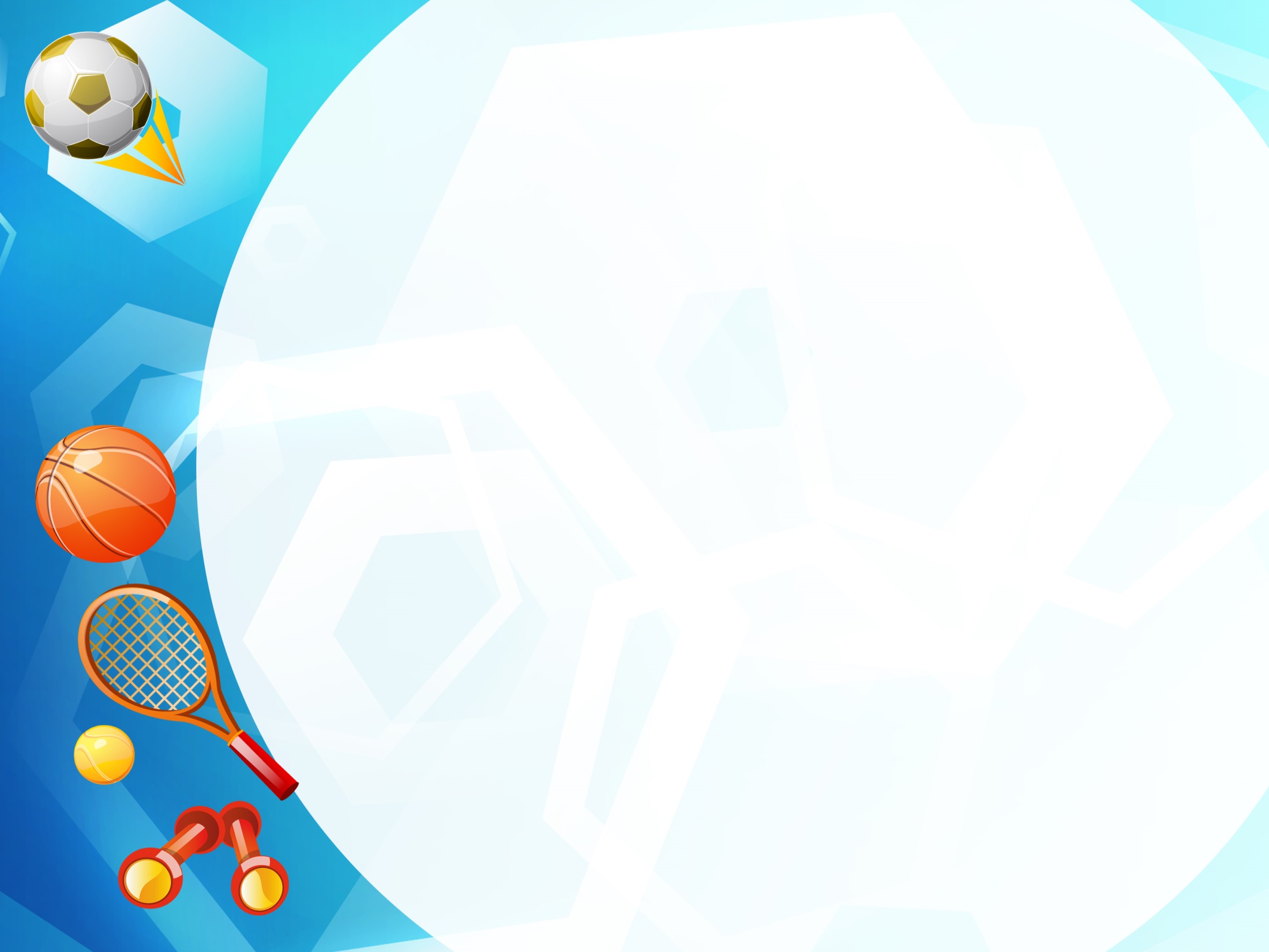 Занятия по физической культуре
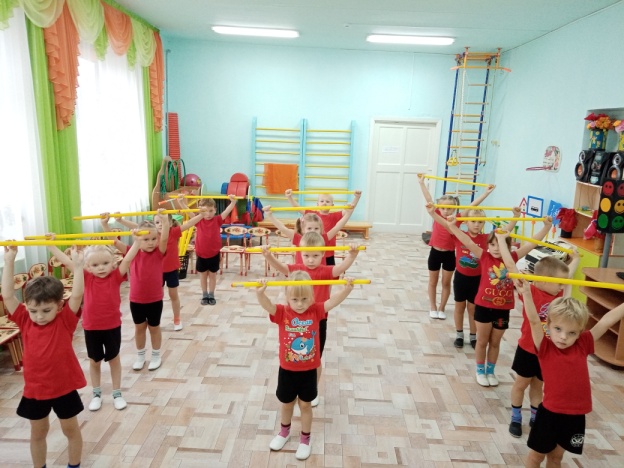 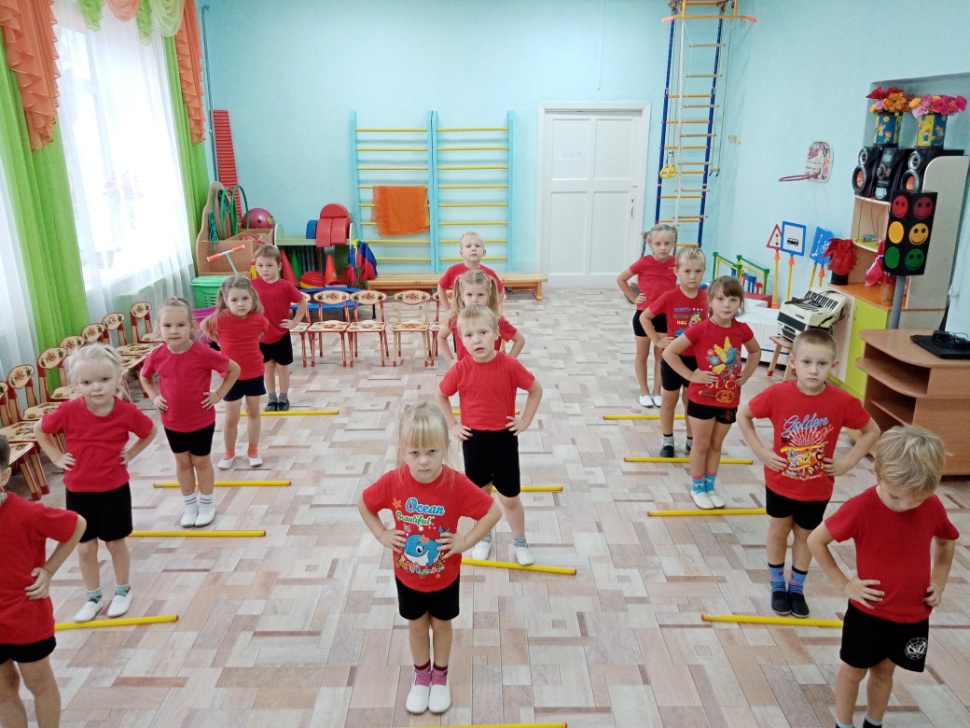 Всем известно и понятно,  
Что здоровым быть приятно!
По порядку. Стройся в ряд! 
На дорожку.  Все подряд!
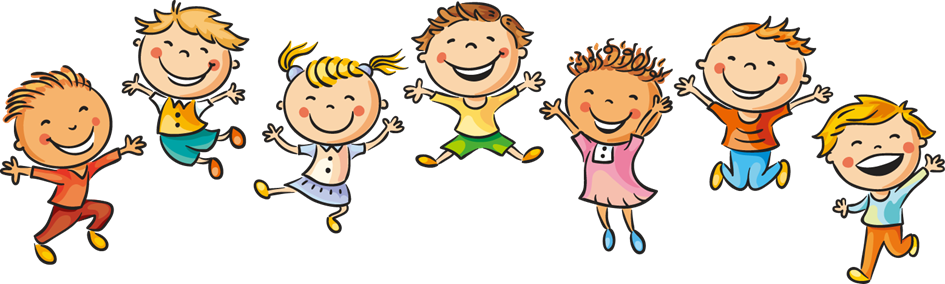 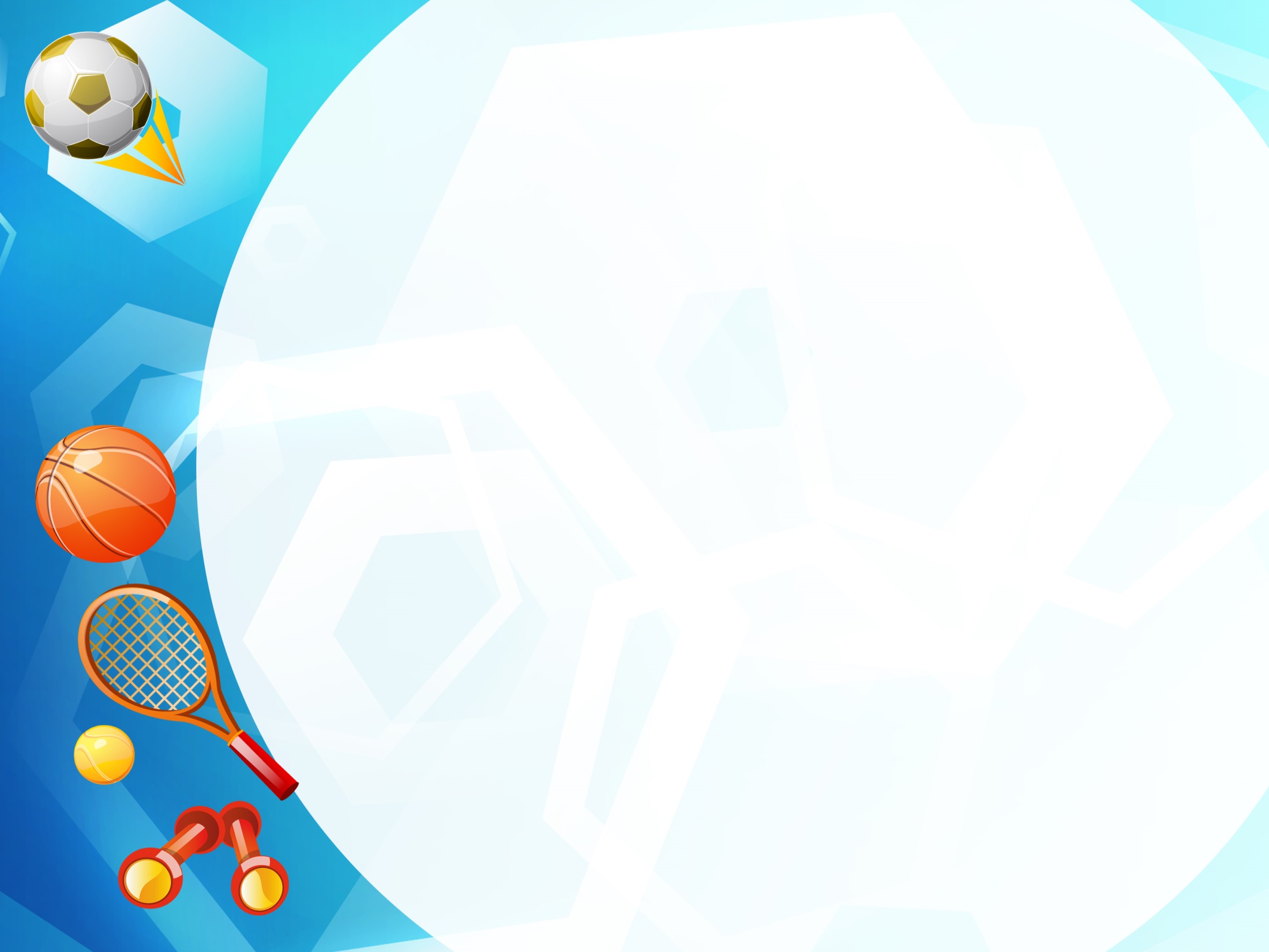 Совместные походы
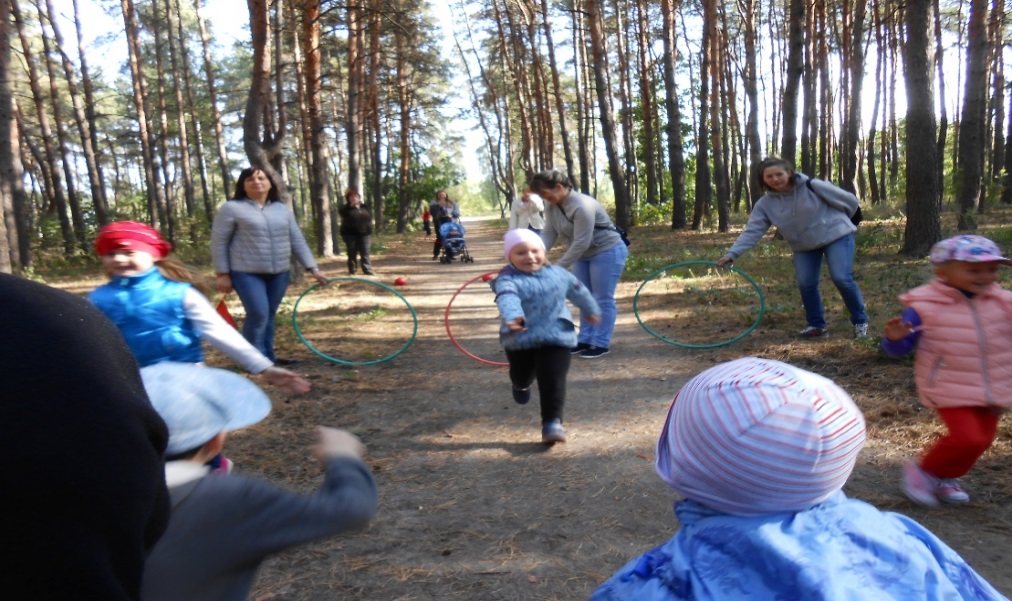 Чтоб успешно развиваться, Нужно спортом заниматьсяОт занятий физкультурой Будет стройная фигура!
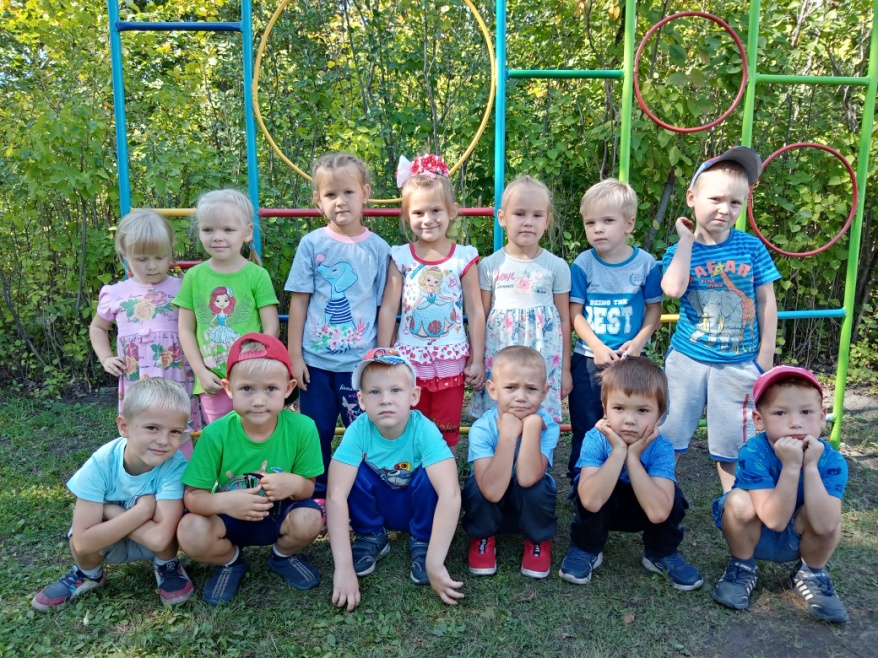 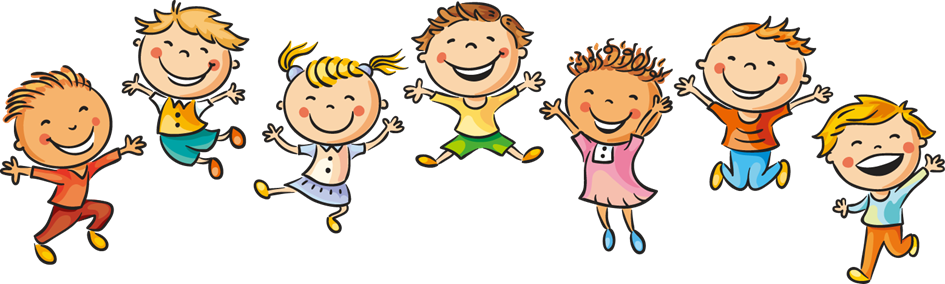 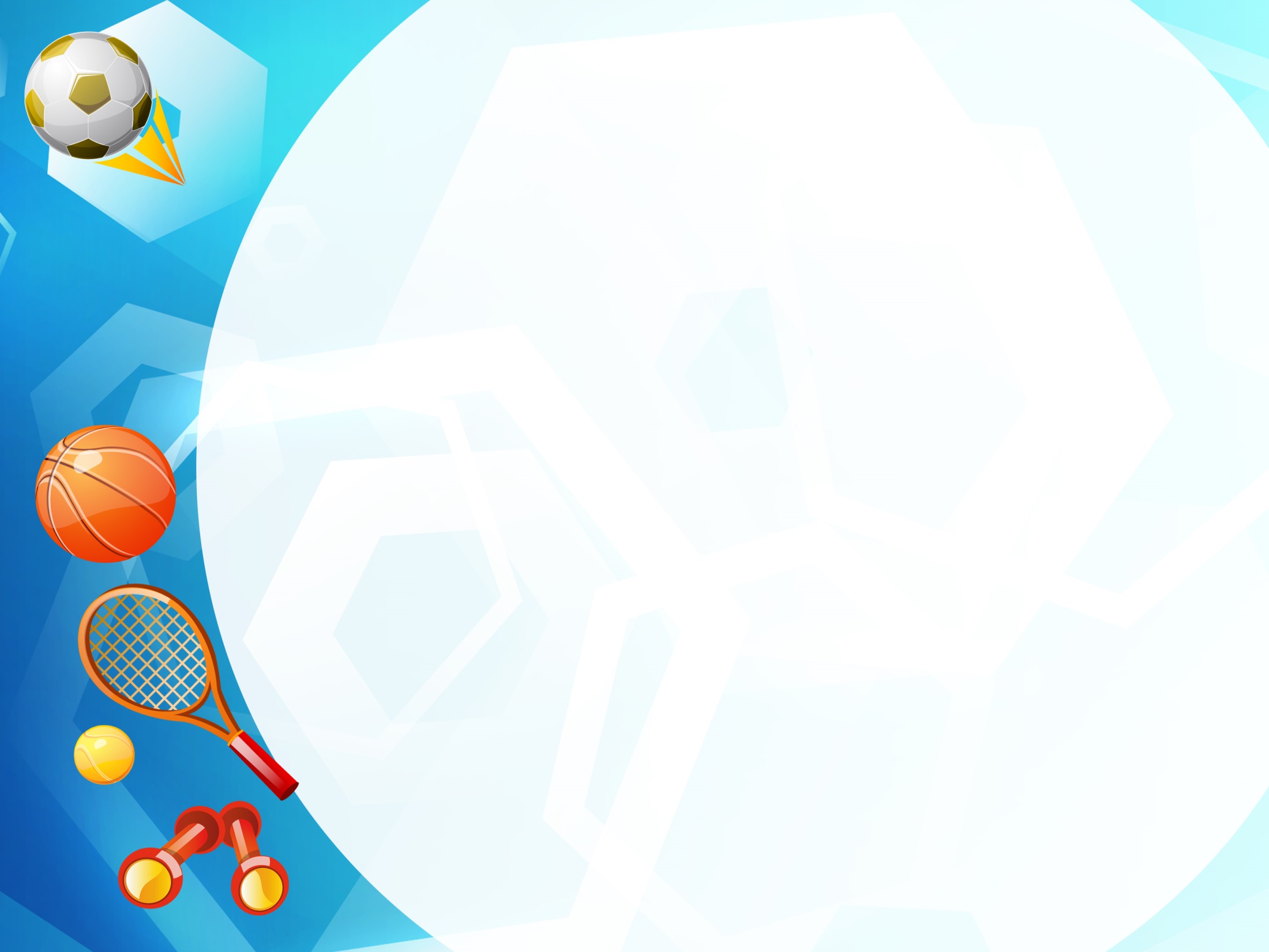 Спортивные праздники, физкультурные досуги
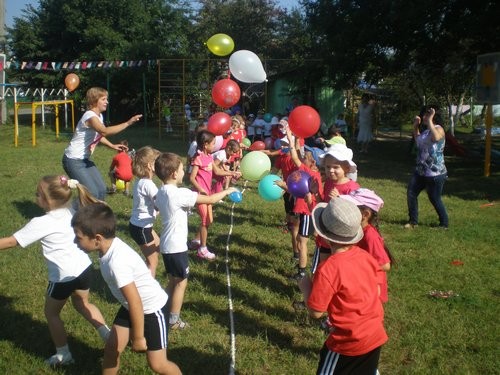 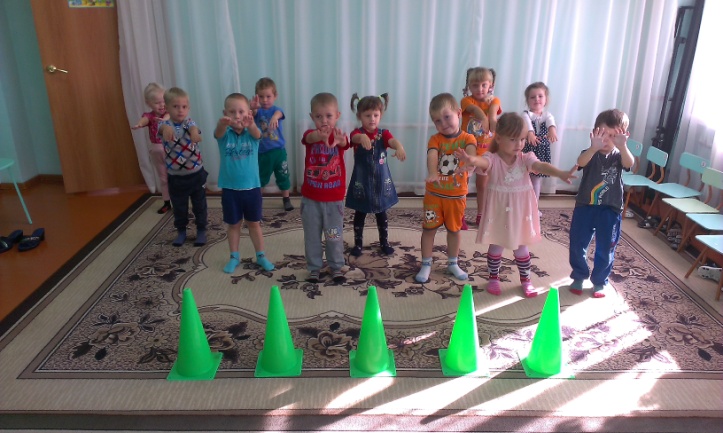 Детки в садике живут,
Здесь играют и поют,
Здесь друзей своих находят, 
На прогулку с ними ходят,
Вместе спорят и  мечтают,
Незаметно, подрастают.
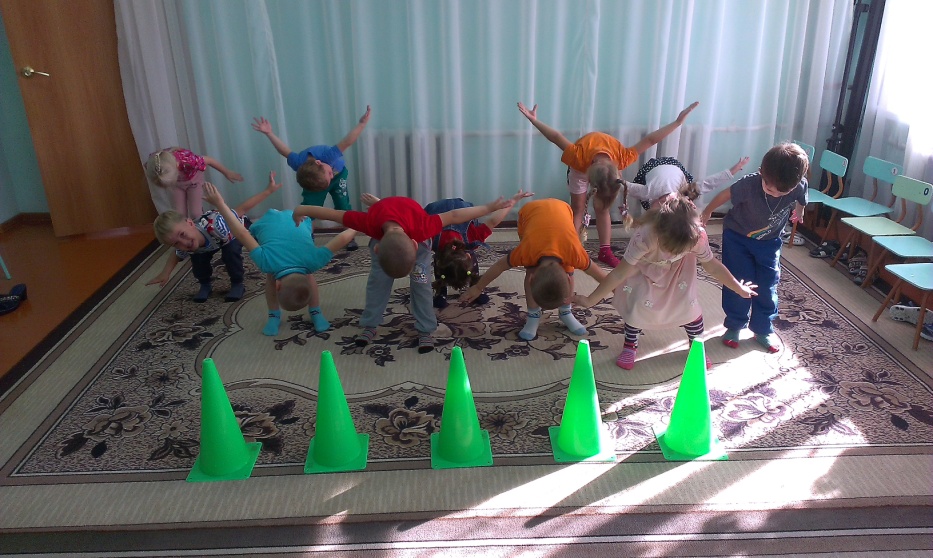 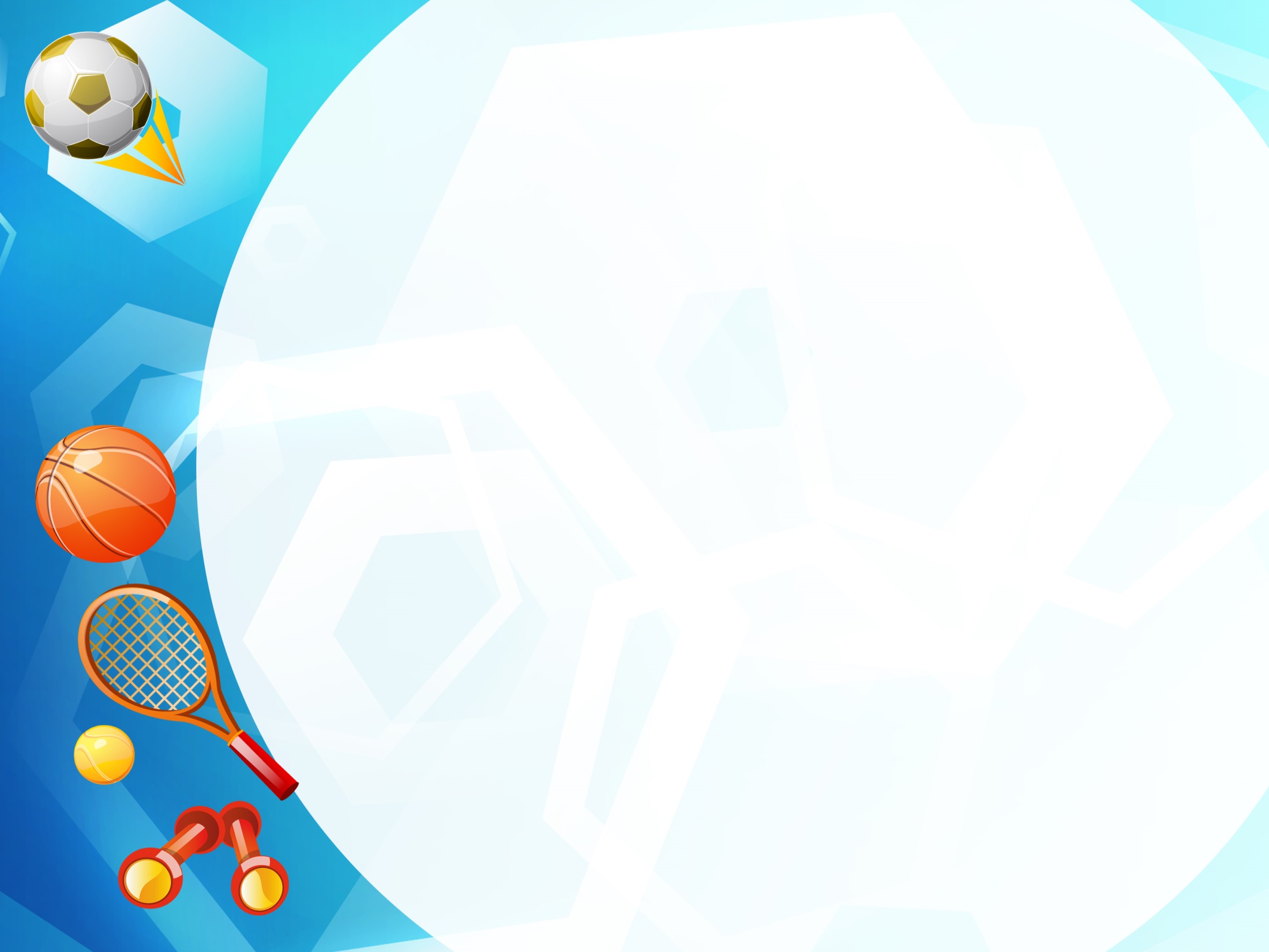 Двигательная активность на прогулке
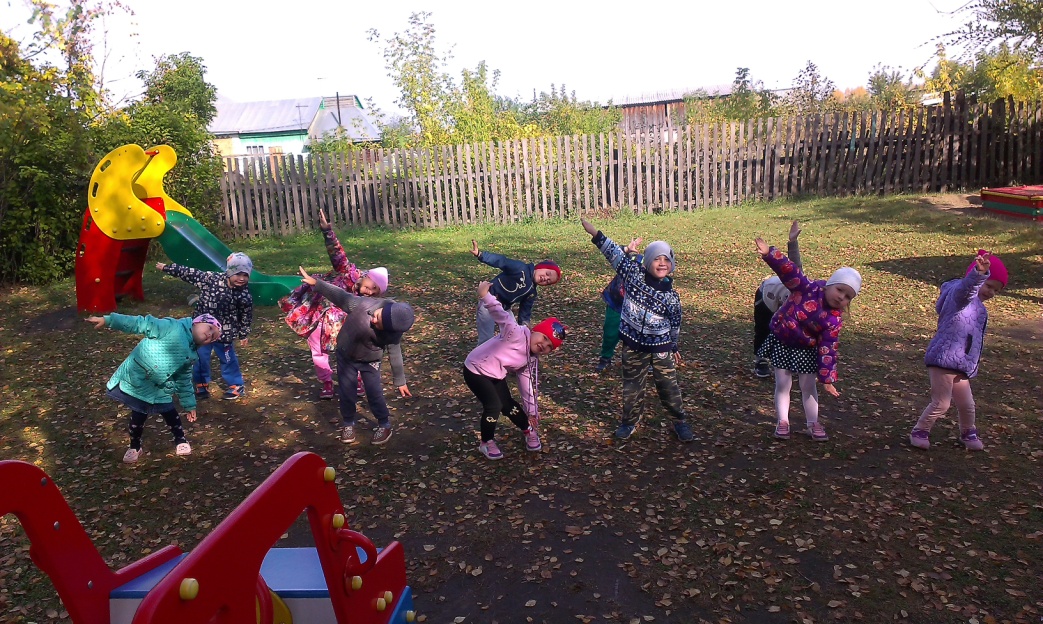 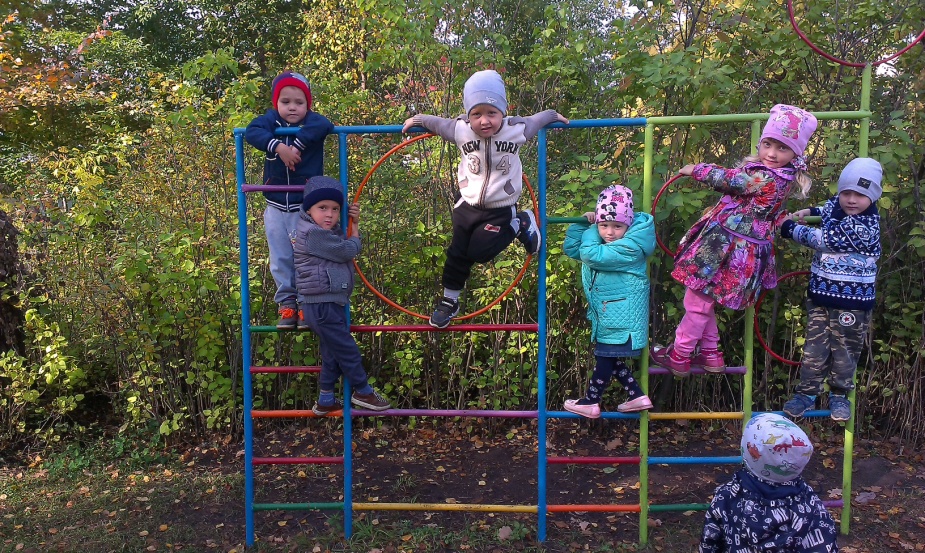 На прогулку выходи, свежим воздухом дыши, Только помни при уходе:Одевайся по погоде!
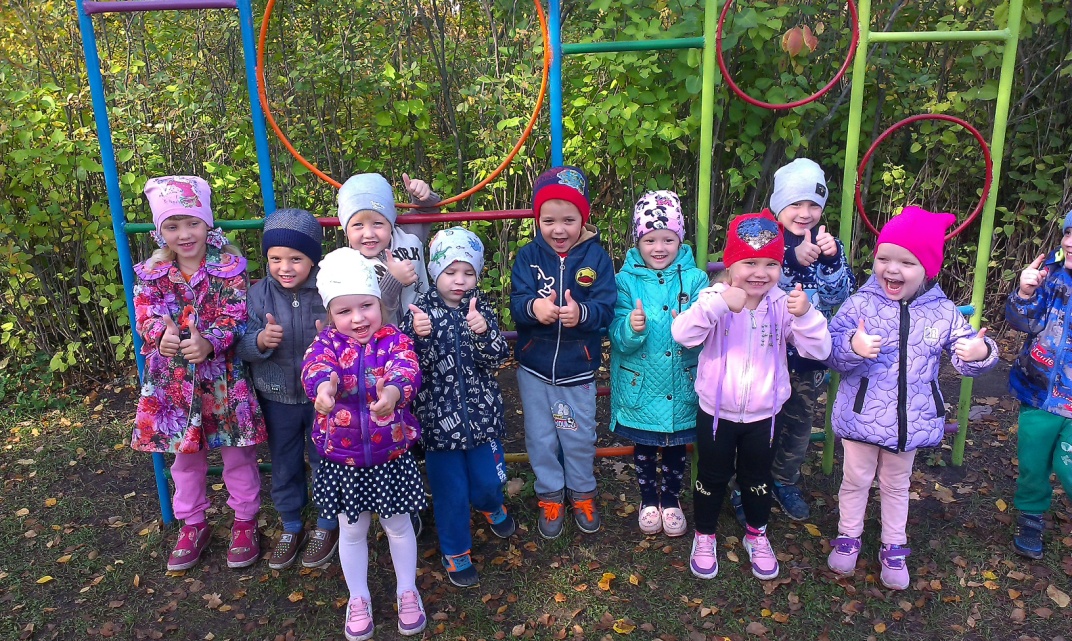 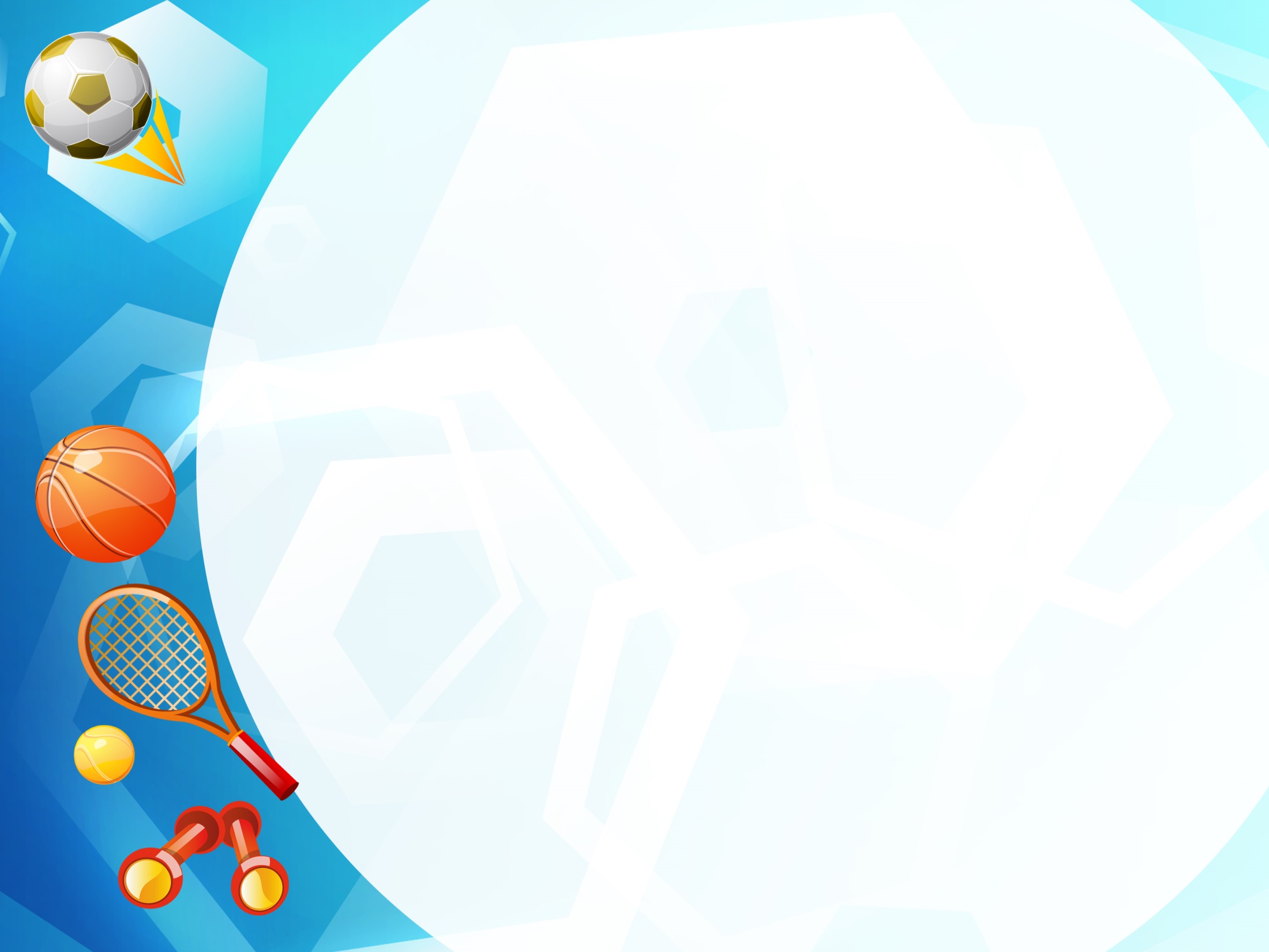 Дни  безопасности
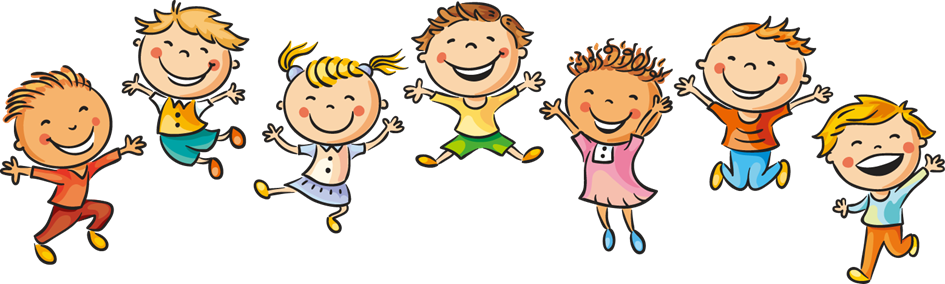 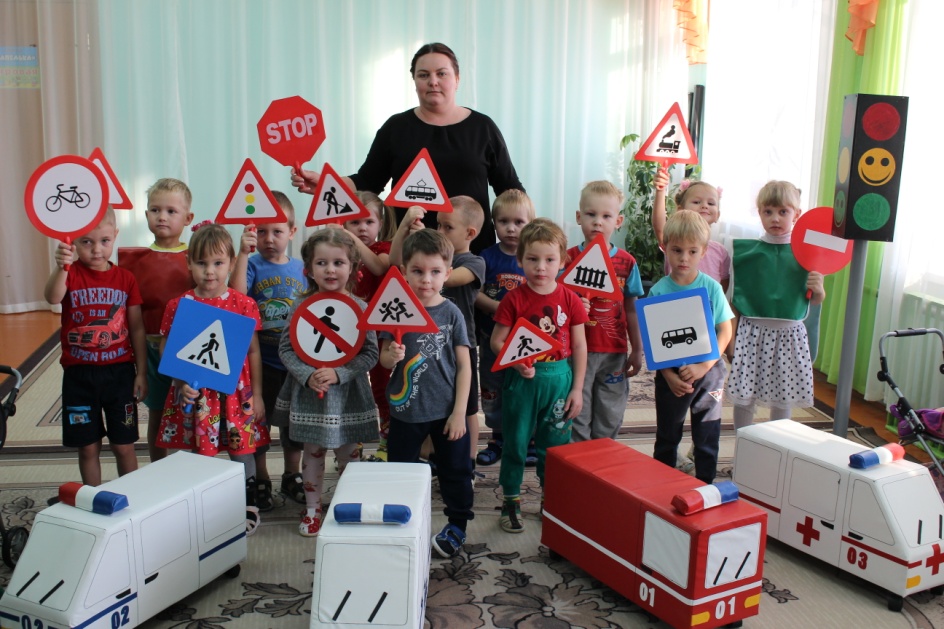 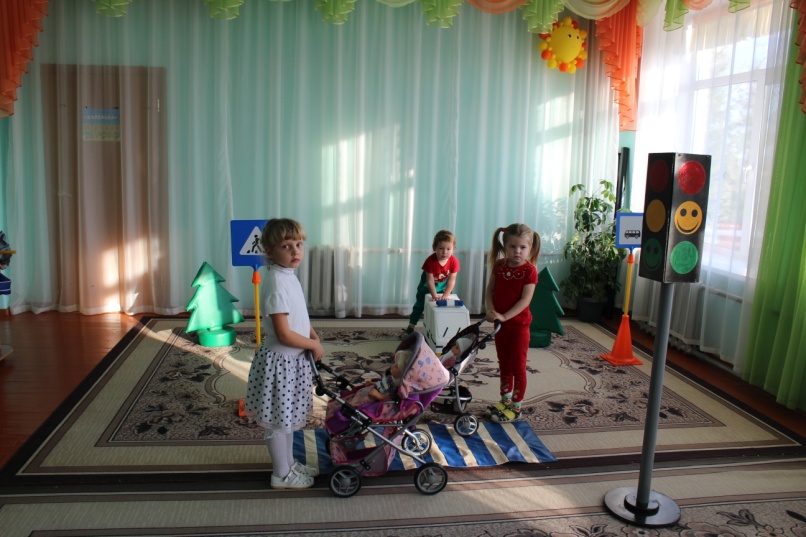 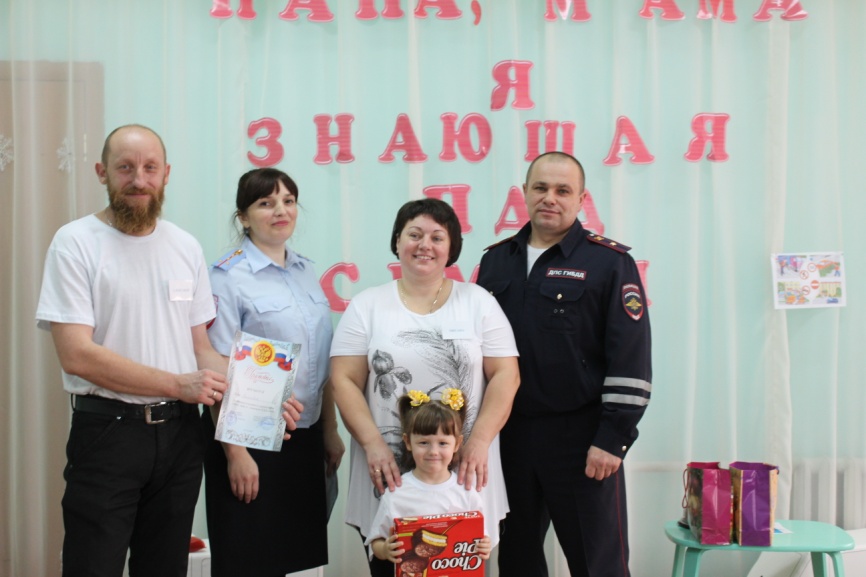 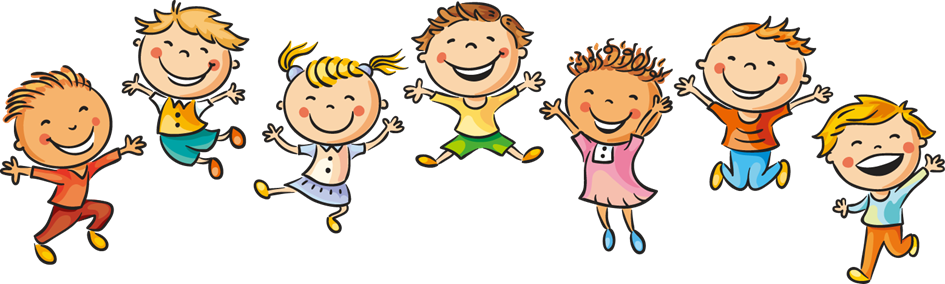 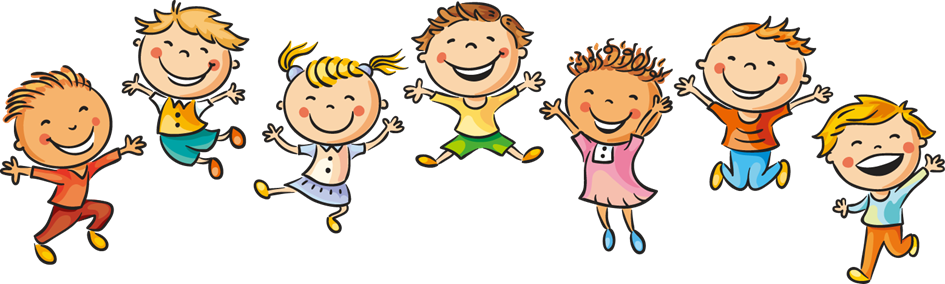 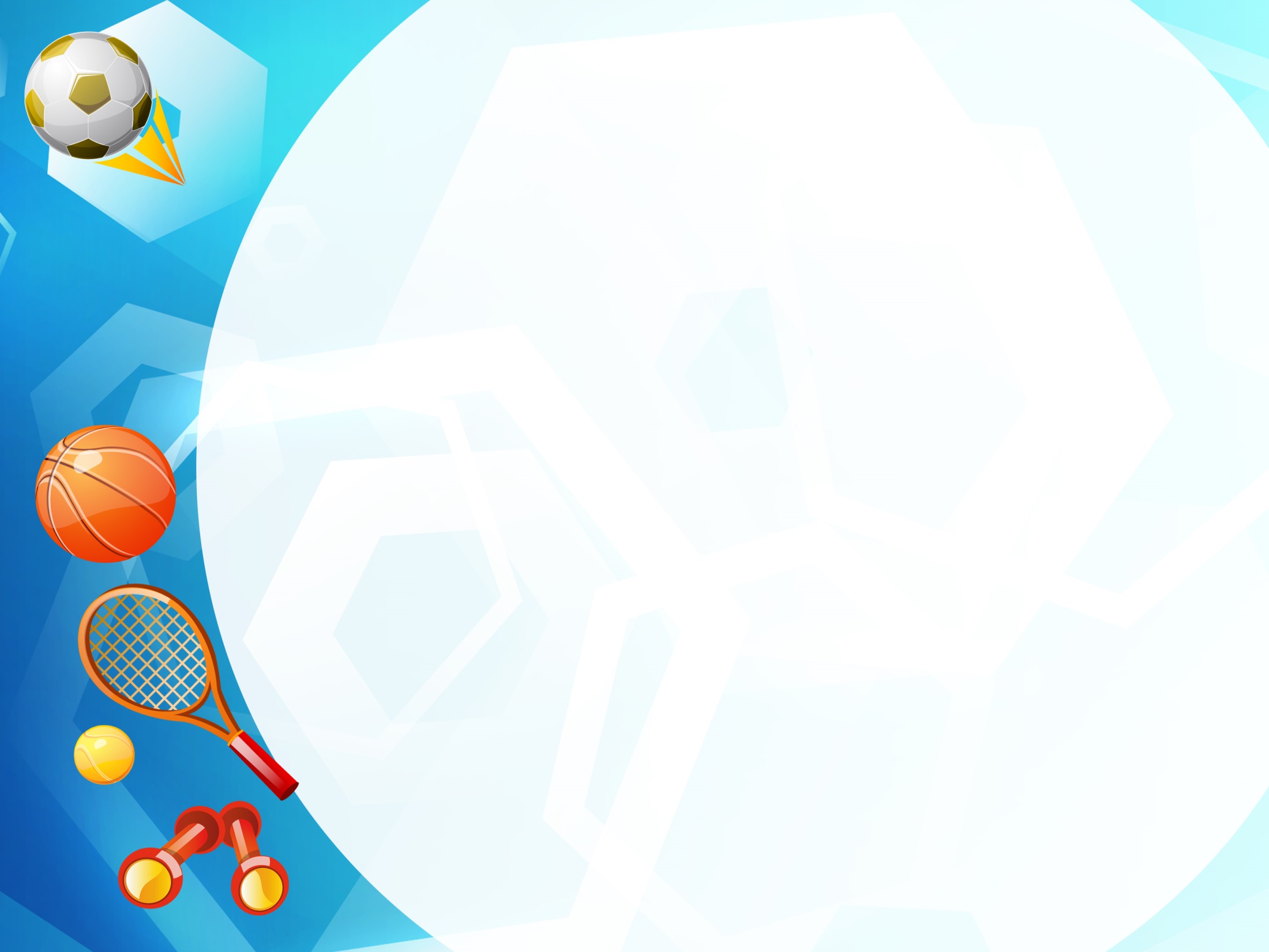 Взаимодействие с семьей
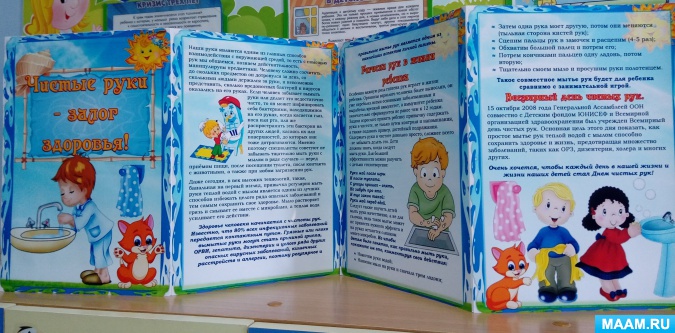 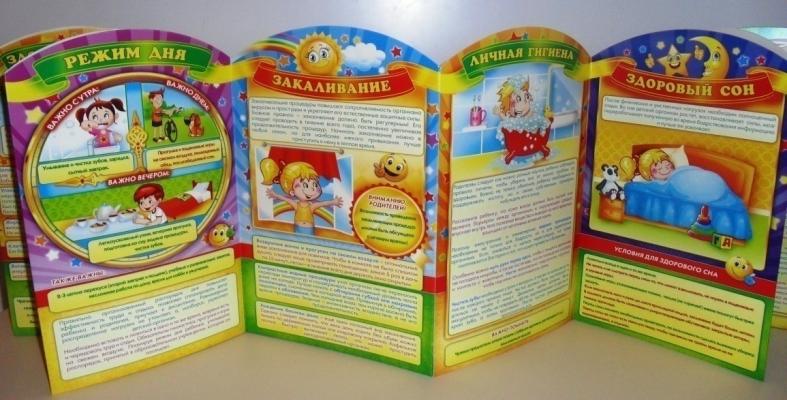 ИНФОРМАЦИОННЫЕ СТЕНДЫ
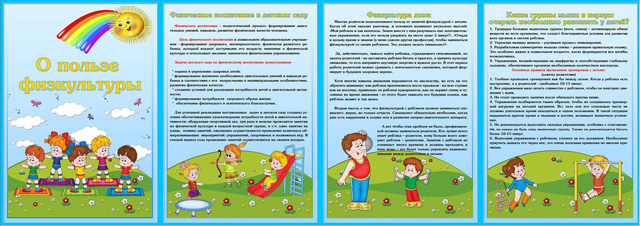 Результат проекта «За здоровьем в детский сад»:

Уменьшение частоты и длительности  заболеваемости детей
Повышение уровня физической подготовленности детей, улучшение эмоциональной сферы
Повышения семейного интереса к физкультурной деятельности и занятиям спорта
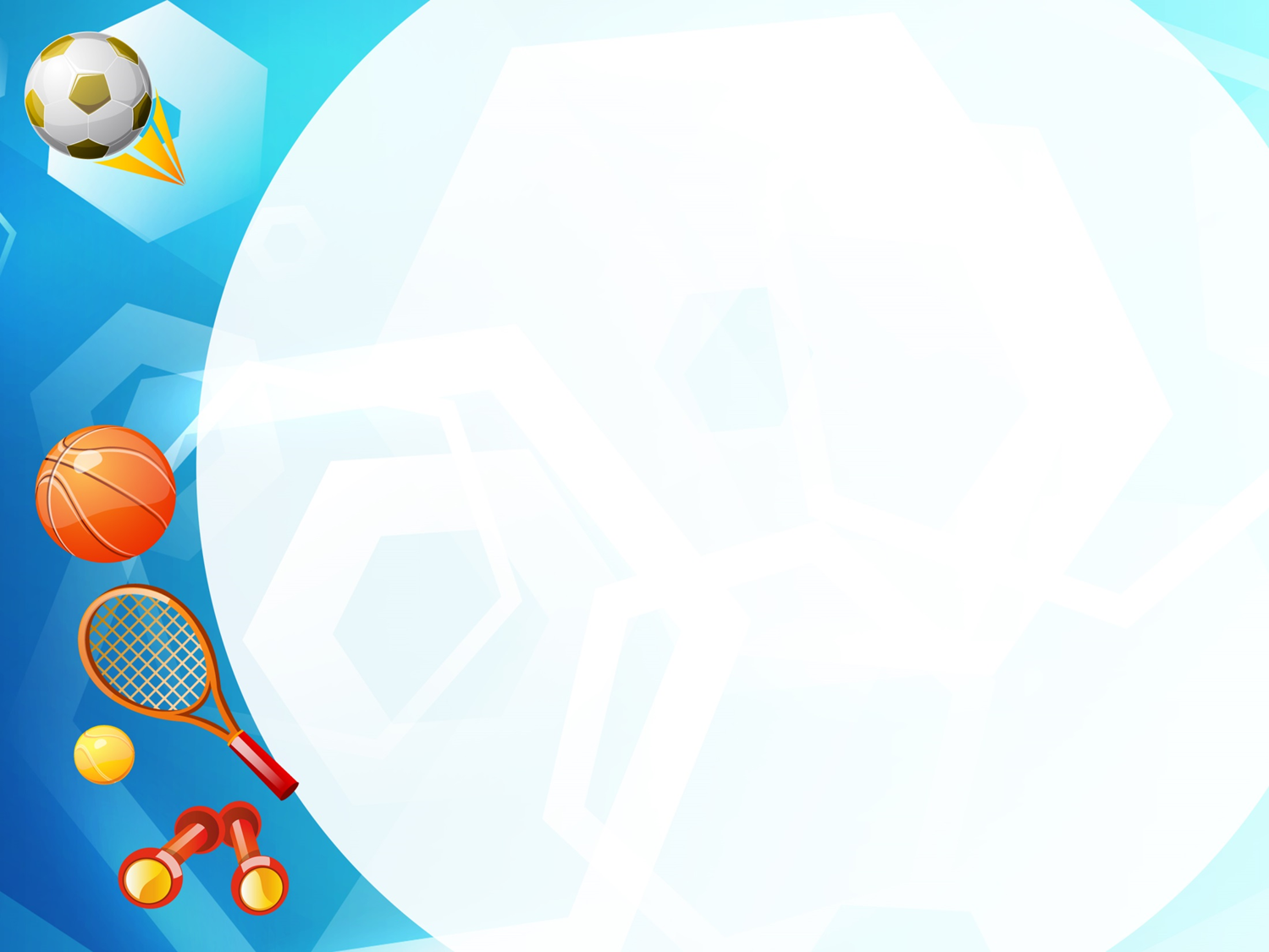 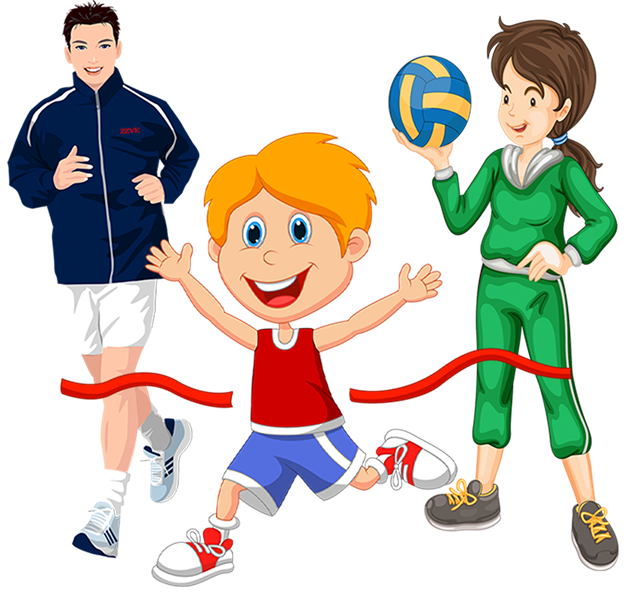 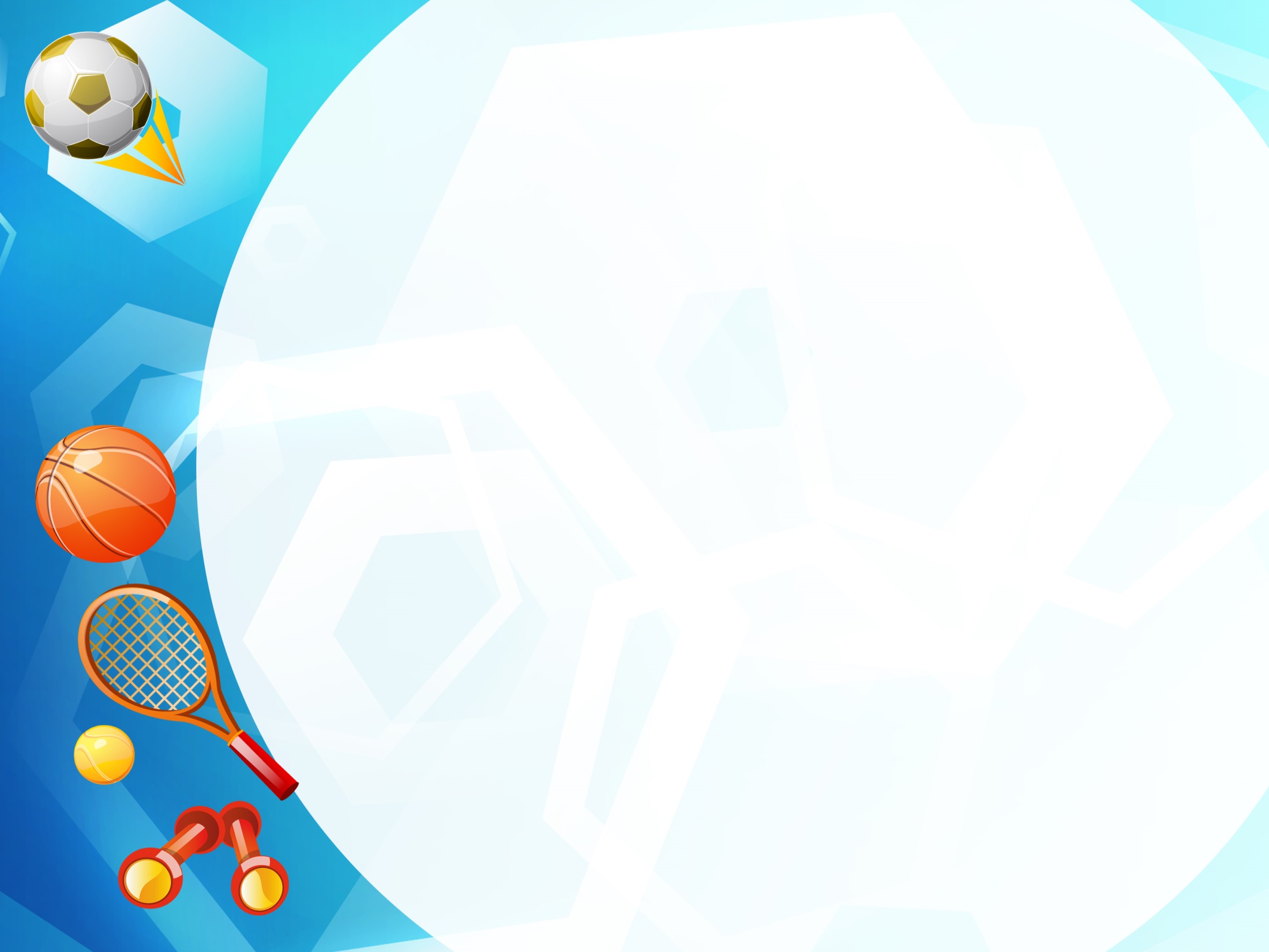 Спасибо за внимание!